Multi-Tier Support for Students with Mathematics Difficulty
Contact Information
Sarah Powell, Ph.D 
The University of Texas at Austin

srpowell@austin.utexas.edu
@sarahpowellphd
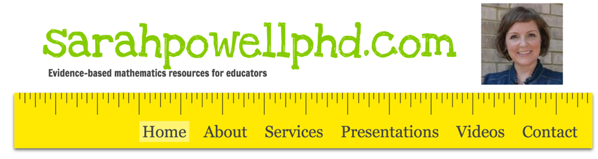 119
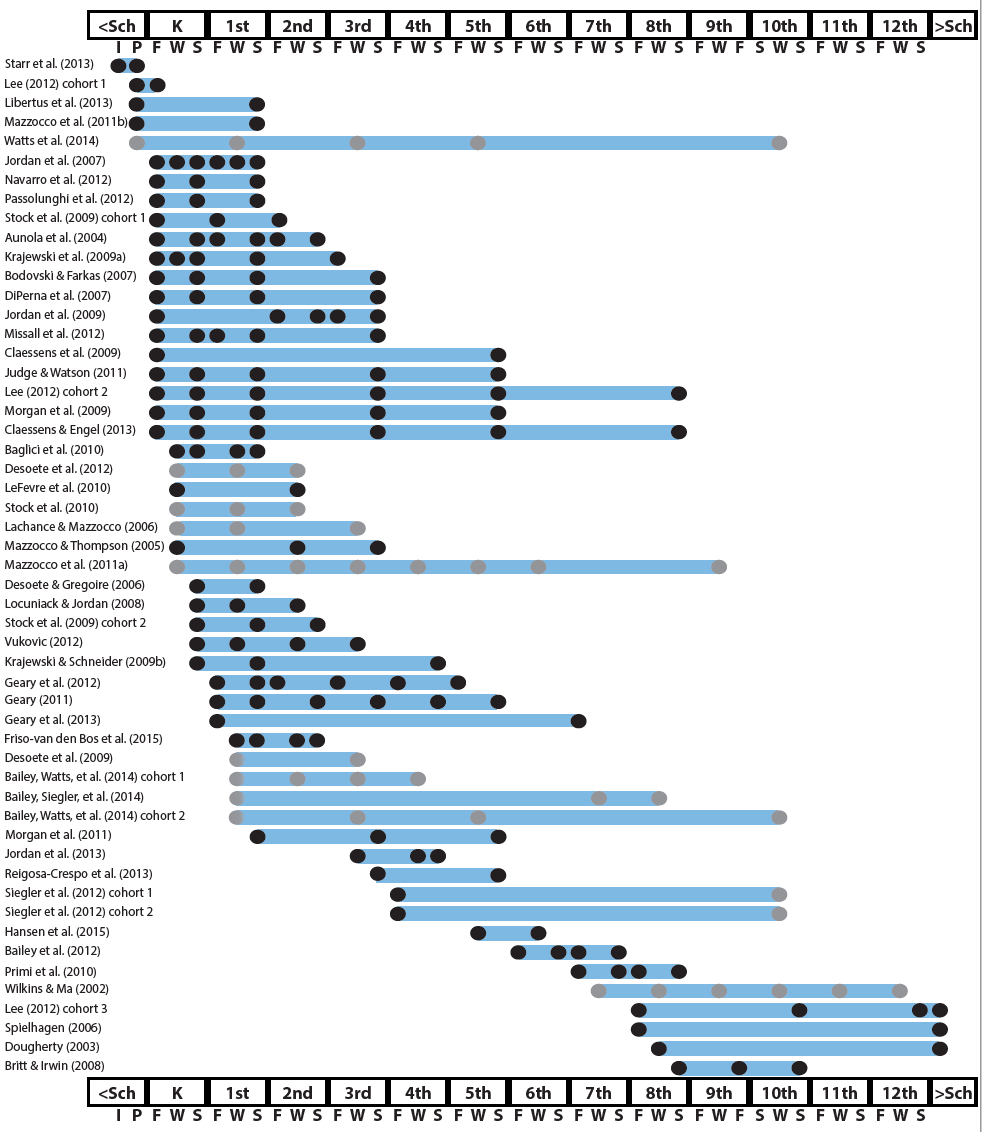 http://www.greatertexasfoundation.org/trajectories-of-mathematics-performance/
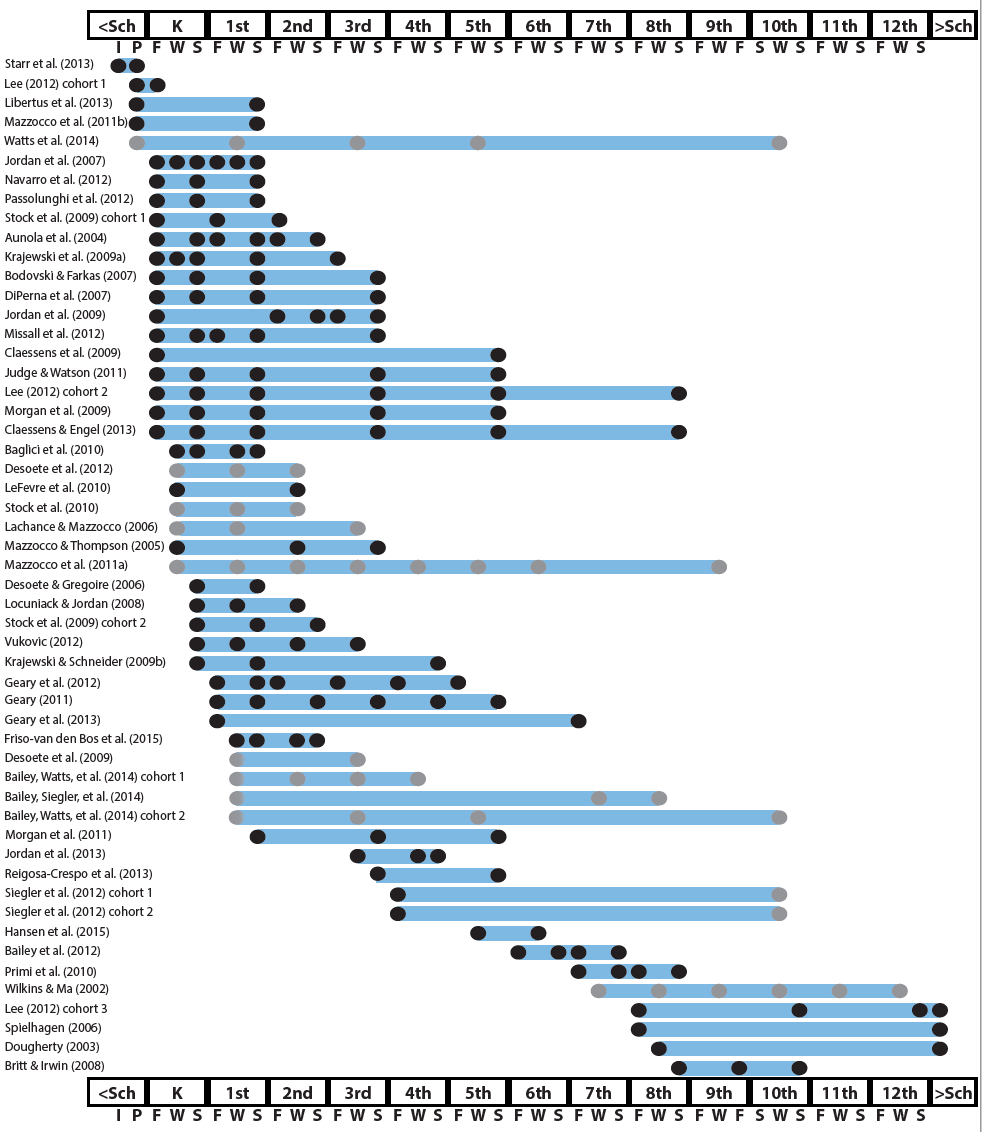 Broad math in preK predicted K broad math
Mathematics in preschool predicts later mathematics
http://www.greatertexasfoundation.org/trajectories-of-mathematics-performance/
Broad math in preK predicted grade 10 broad math
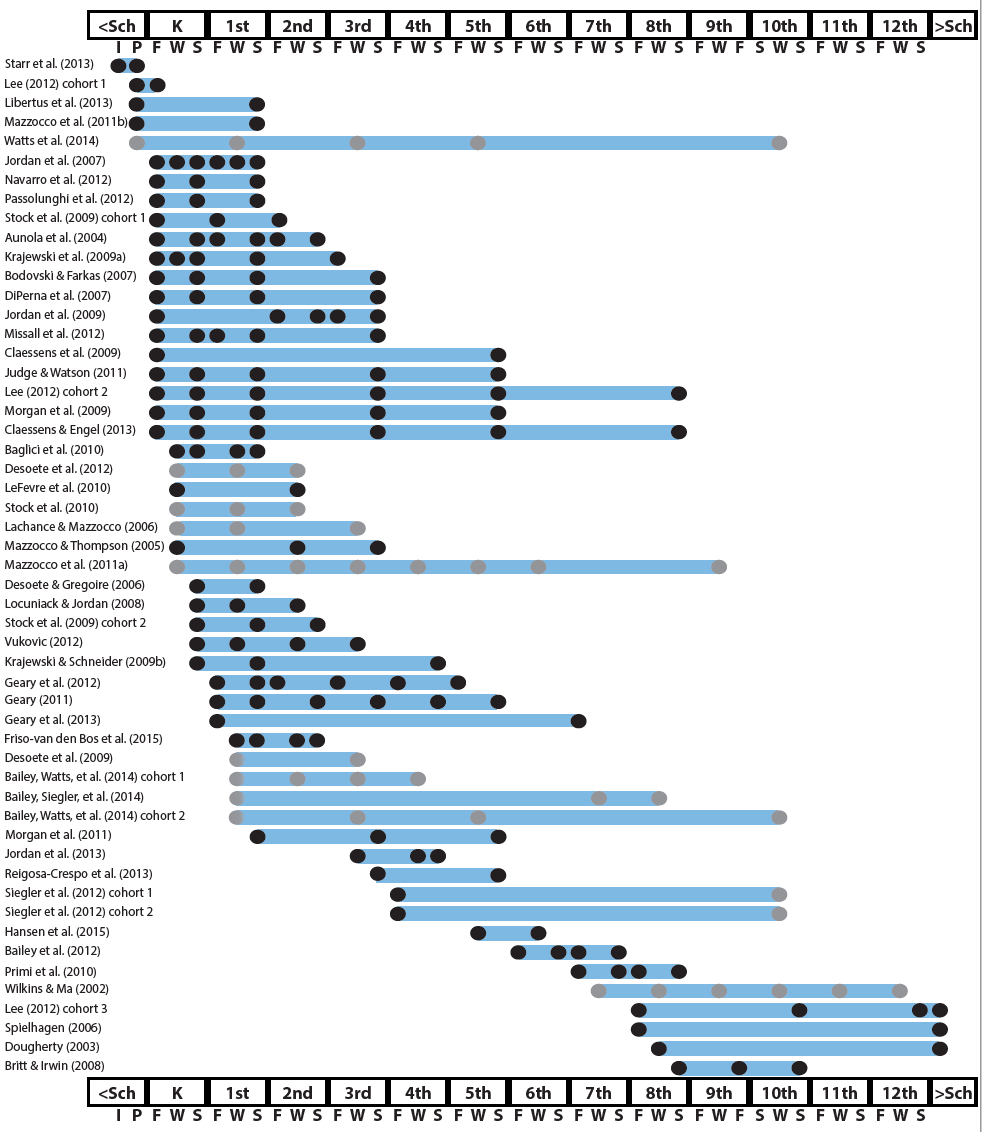 Counting in K predicted grade 1 broad math
Mathematics in kindergarten predicts later mathematics
http://www.greatertexasfoundation.org/trajectories-of-mathematics-performance/
Broad math in K predicted grade 8 broad math
K math accurately predicted math performance below 10th percentile in grades 2 and 3 with 84% correct classification
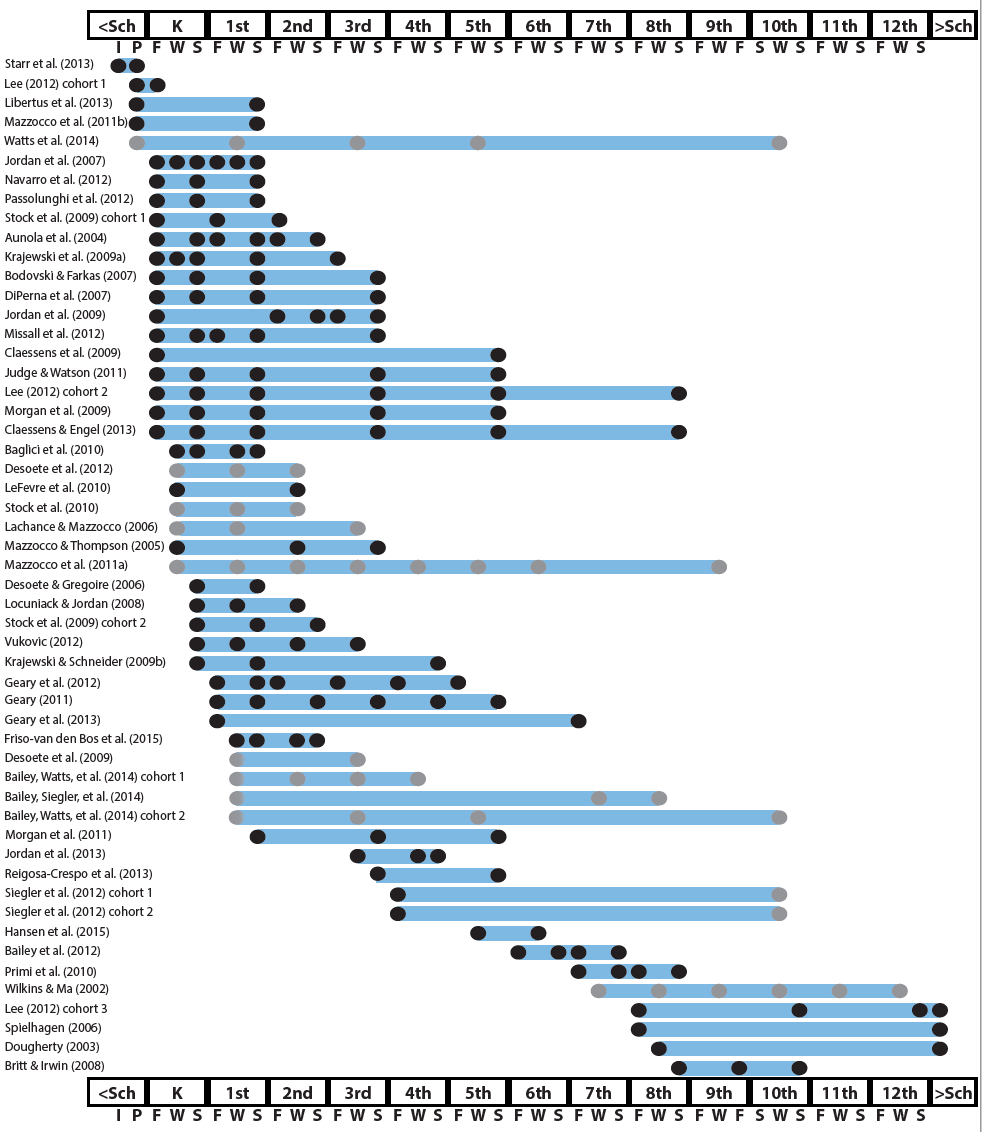 Mathematics in elementary school
predicts later mathematics
Addition influenced arithmetic with increasing importance from grades 1 to 5
http://www.greatertexasfoundation.org/trajectories-of-mathematics-performance/
Grade 1 arithmetic predicted arithmetic at grades 2, 3, and 4
Grade 1 broad math predicted broad math at grades 3, 5, and 10
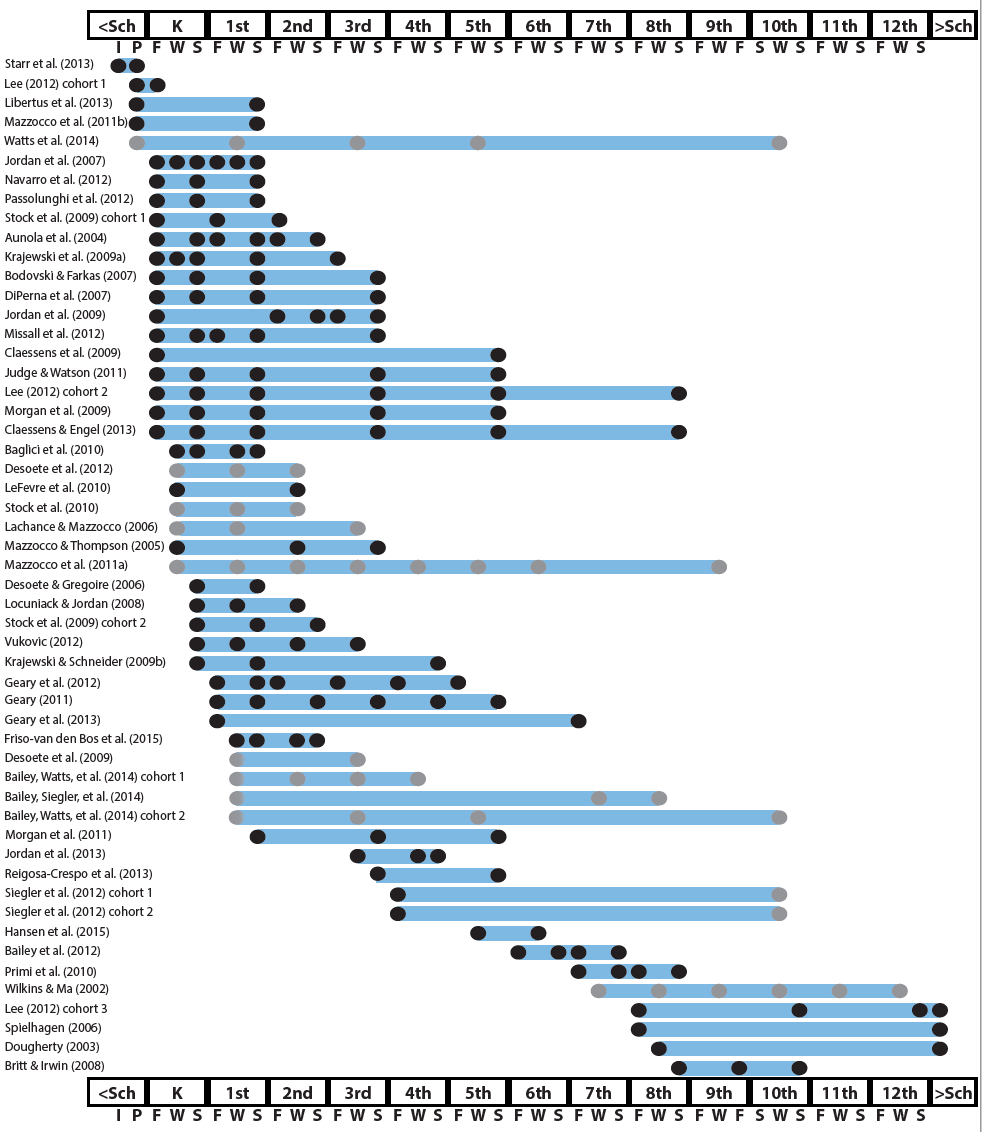 Mathematics in middle school
predicts later mathematics
Counting and comparison in grades 2 or 4 predicted broad math 1 year later
http://www.greatertexasfoundation.org/trajectories-of-mathematics-performance/
Fractions at 10-12 years old predicted broad math 5 years later
Broad math in grade 7 predicted broad math in grade 8
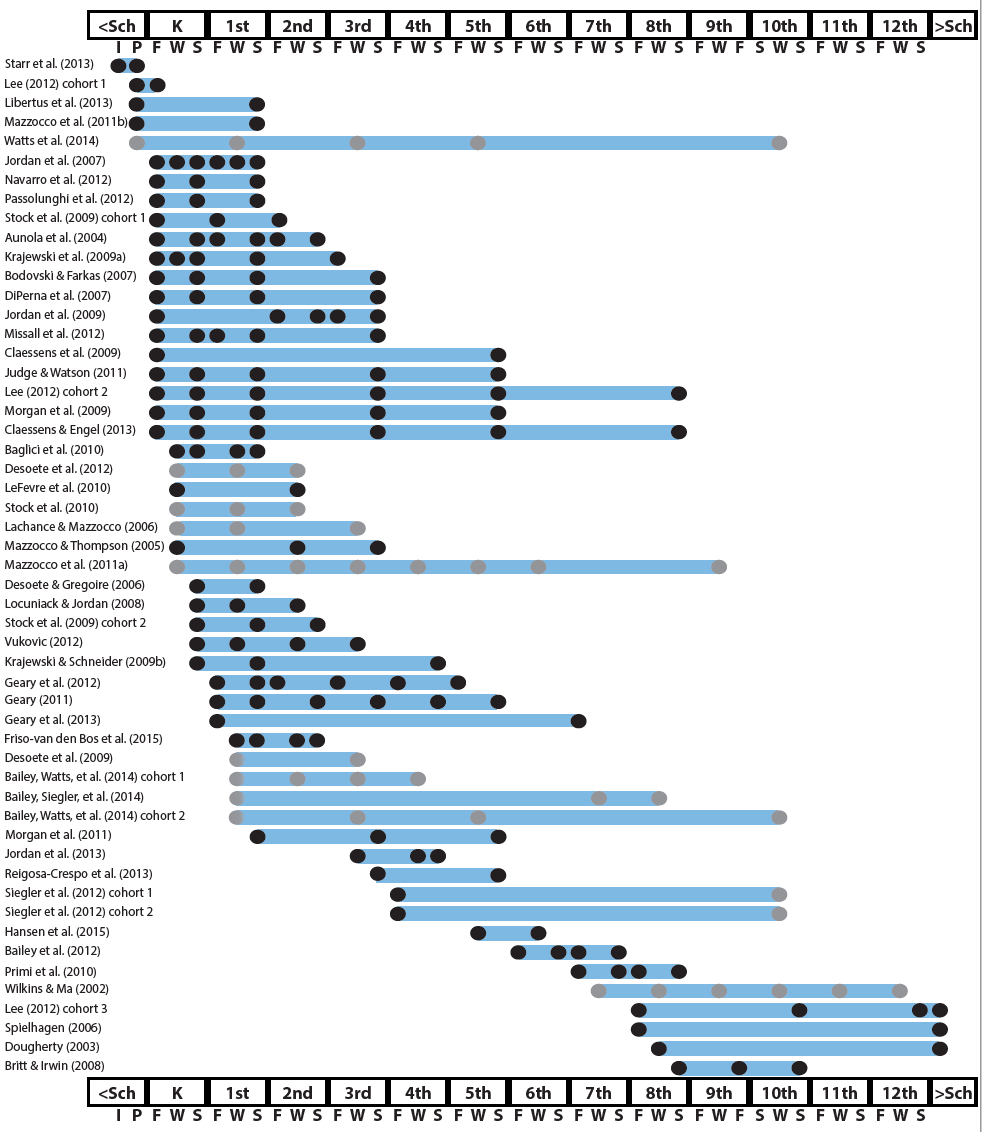 Mathematics in 
high school
predicts later outcomes
Broad math in grade 8 predicted completion of 4-year college degree
http://www.greatertexasfoundation.org/trajectories-of-mathematics-performance/
Students who took algebra in grades 8 took more advanced math courses and enrolled in 4-year colleges more often than students who took algebra in grade 9
Numeracy measured in adolescence impacted hourly earnings 7 to 15 years later
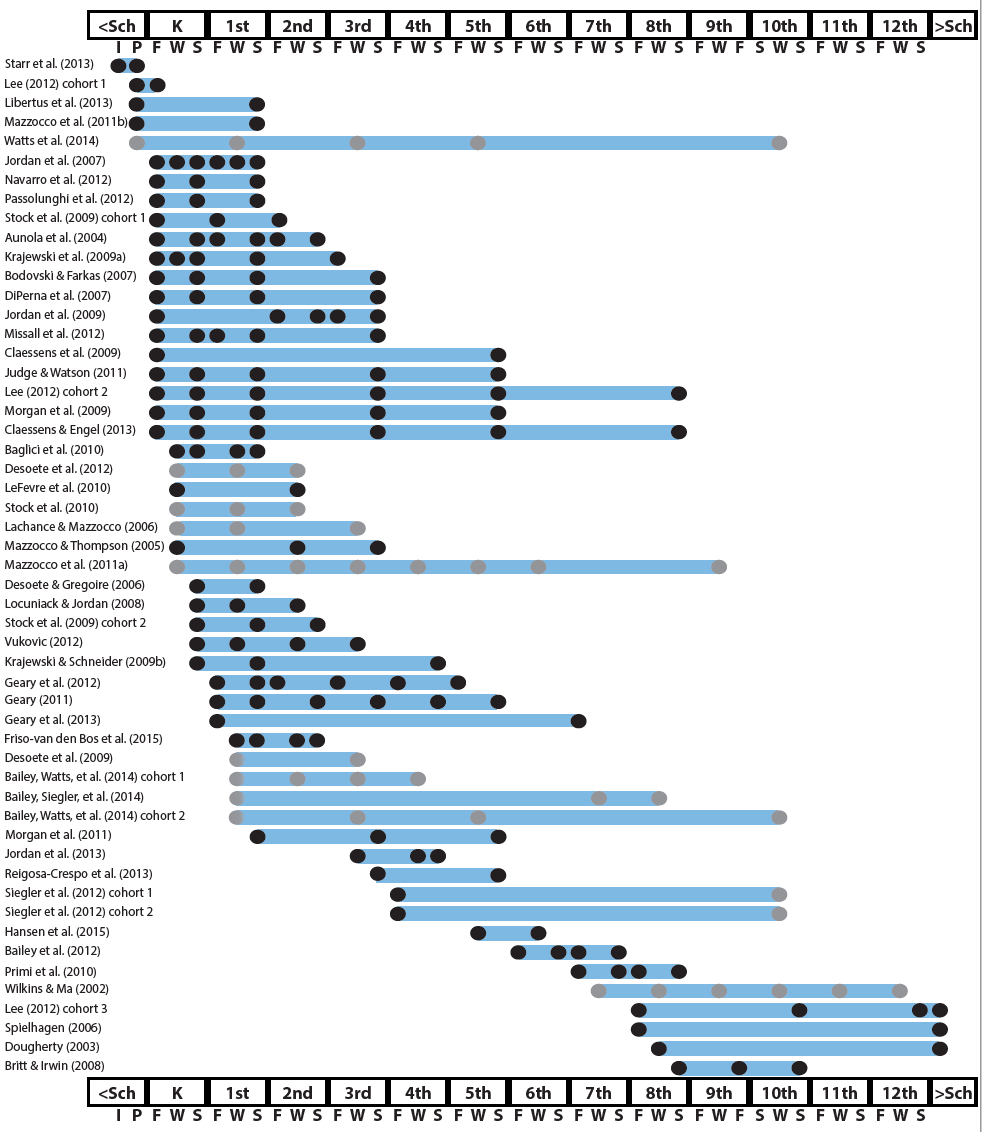 Mathematics in preschool predicts later mathematics
Mathematics in kindergarten predicts later mathematics
http://www.greatertexasfoundation.org/trajectories-of-mathematics-performance/
Mathematics in elementary school
predicts later mathematics
Mathematics in middle school
predicts later mathematics
Mathematics in 
high school
predicts later outcomes
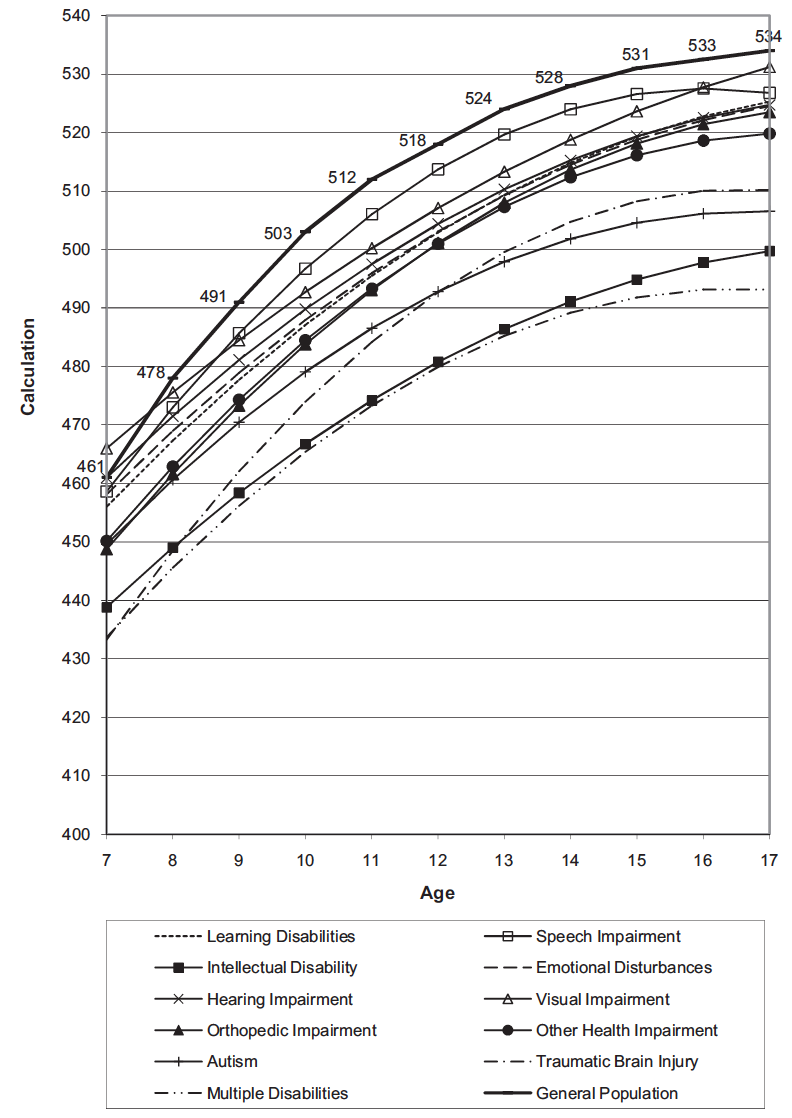 Wei, Lenz, & Blackorby (2013)
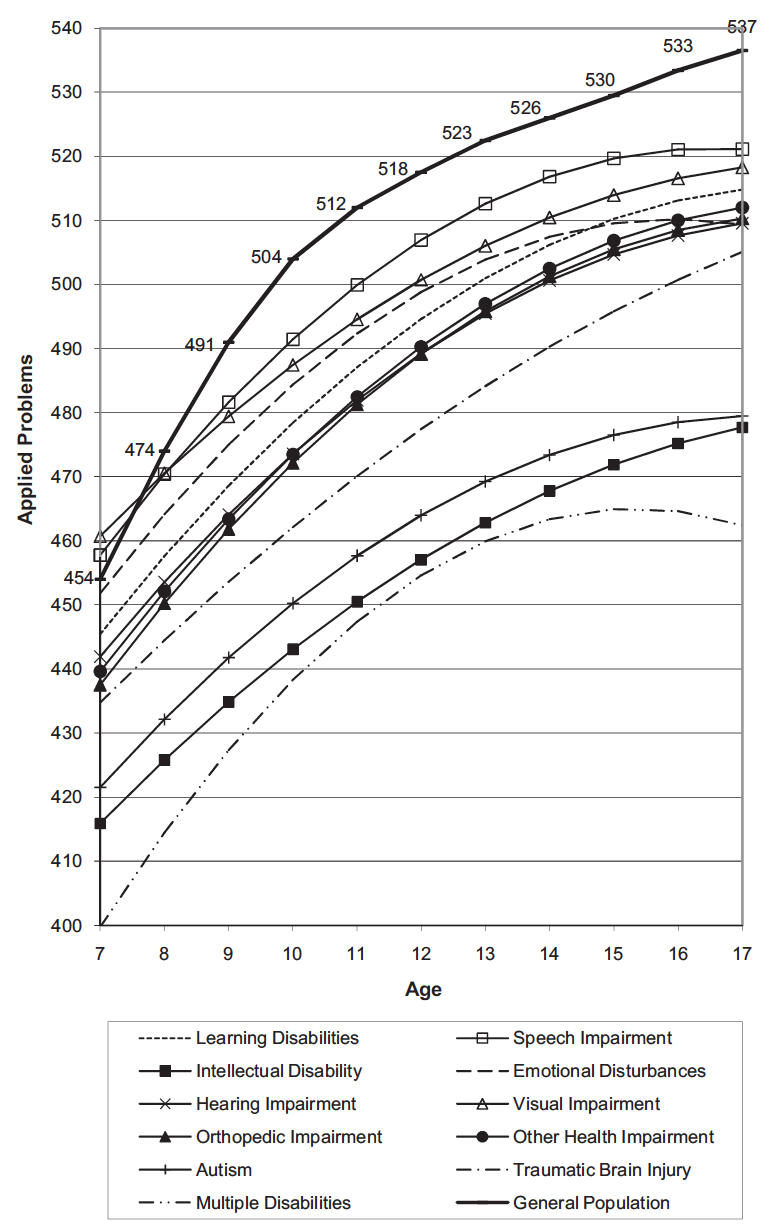 Wei, Lenz, & Blackorby (2013)
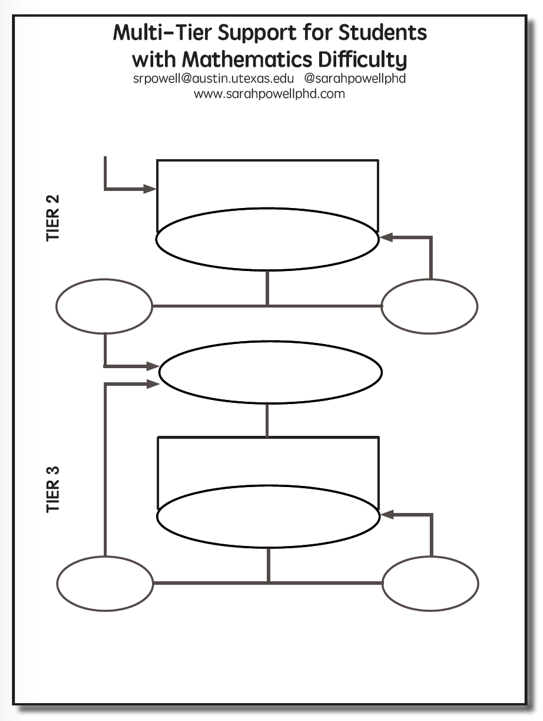 Tier 1
Core instruction utilizes evidence-based practices
All students screened (universal screener)
Students scoring below a cut-score are suspected at risk for math difficulties
Suspected at-risk students monitored for 6 to 10 weeks during primary prevention using progress monitoring
Progress Monitoring
Efficient, easy to administer measures given on a weekly basis to students who are first identified through screening
SOME, not all measures are typically Curriculum-Based Measures (CBMs)
Measures take between 1 and 8 minutes
Tier 1
After 6–10 weeks, student risk status is confirmed or disconfirmed
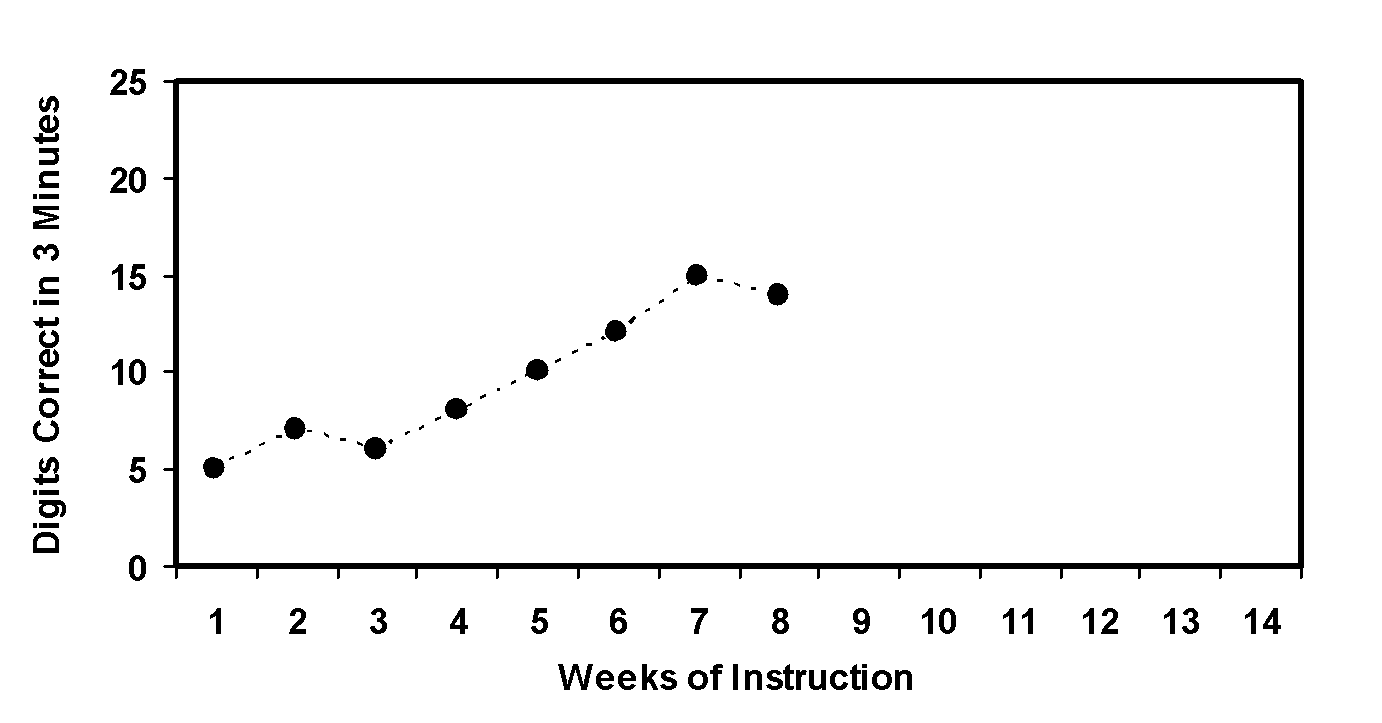 X
X
Tier 1
Slope = 1.0
13 – 6
7
Student NOT at risk.
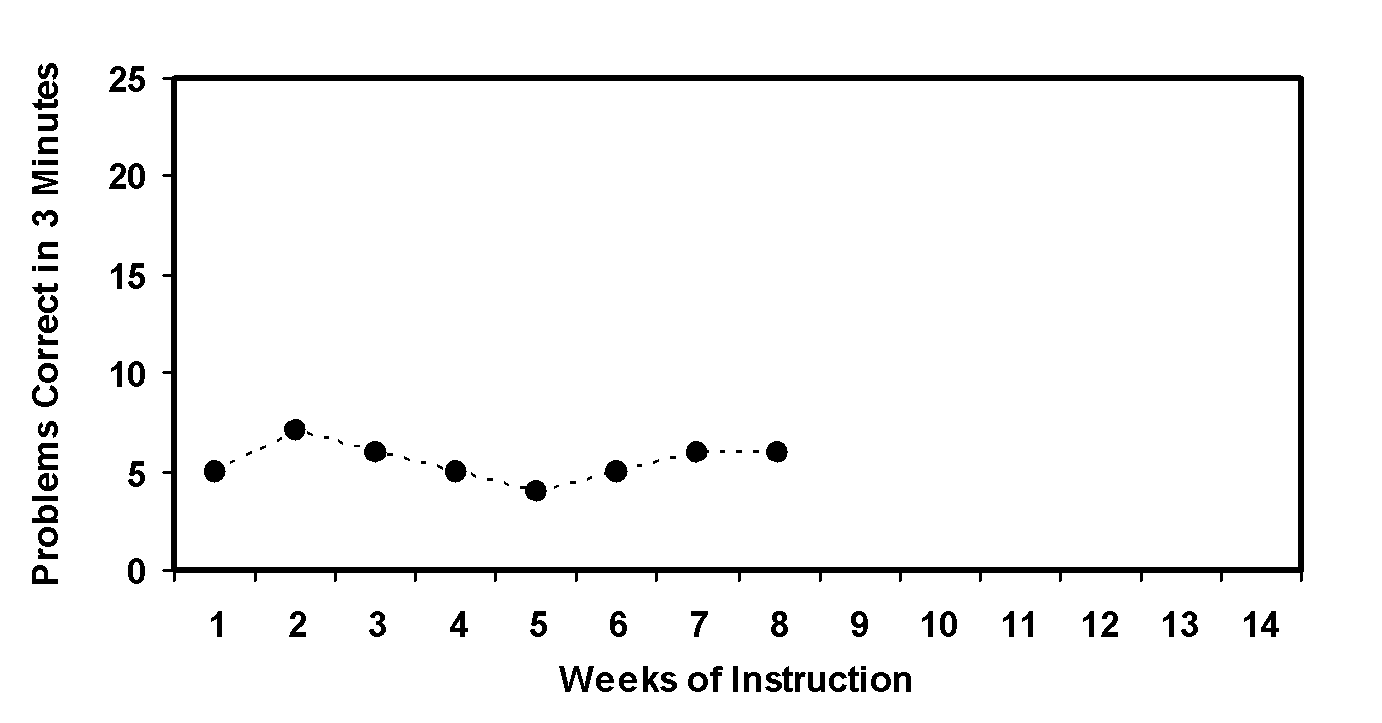 X
X
Tier 1
Slope = 0.0
6 – 6
7
Student AT RISK.

Requires additional support!
Tier 1
TO REVIEW…
Evidence-based instruction
All classroom students screened to identify suspected at-risk students
Suspected at-risk students remain in primary prevention and are monitored using progress monitoring for 6 to 10 weeks:
Students with adequate slopes remain in primary prevention
Students with inadequate slopes move to Tier 2 (secondary prevention)
Tier 2
This is the start of DBI
Students are tutored in small groups using evidence-based practices 
Tutoring takes place three or four times a week
Each tutoring session lasts 30 to 60 minutes
Tutoring lasts 10 to 20 weeks
Progress monitoring continues weekly
Tier 2
If student response to secondary prevention is inadequate:
In some MTSS versions:
Student participates in more small-group tutoring with weekly progress monitoring
In other RTI versions: 
Student moves to Tier 3
Comprehensive evaluation answers questions, determines disability, and suggests if special education services are appropriate
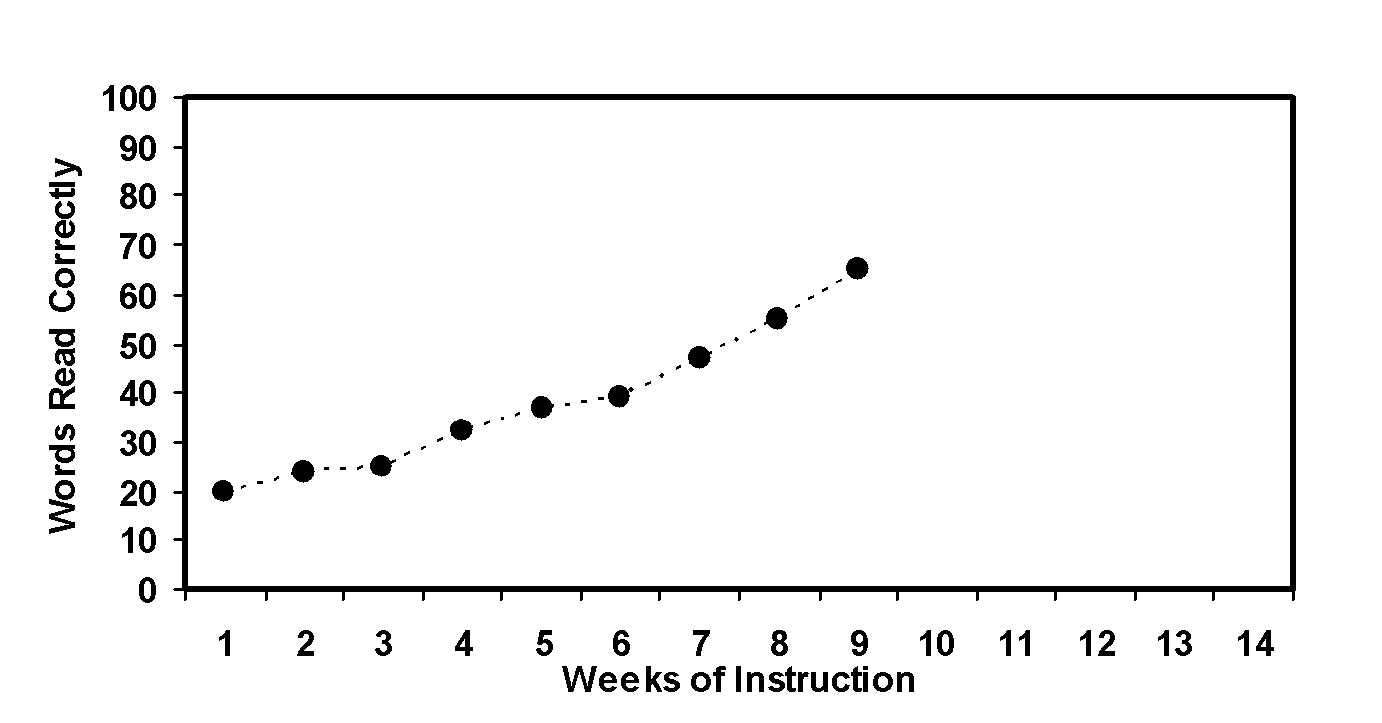 David’s slope: 
(54 – 24) ÷ 8 = 3.75
X
X
Tier 2
David doesn’t require Tier 2/Tier3
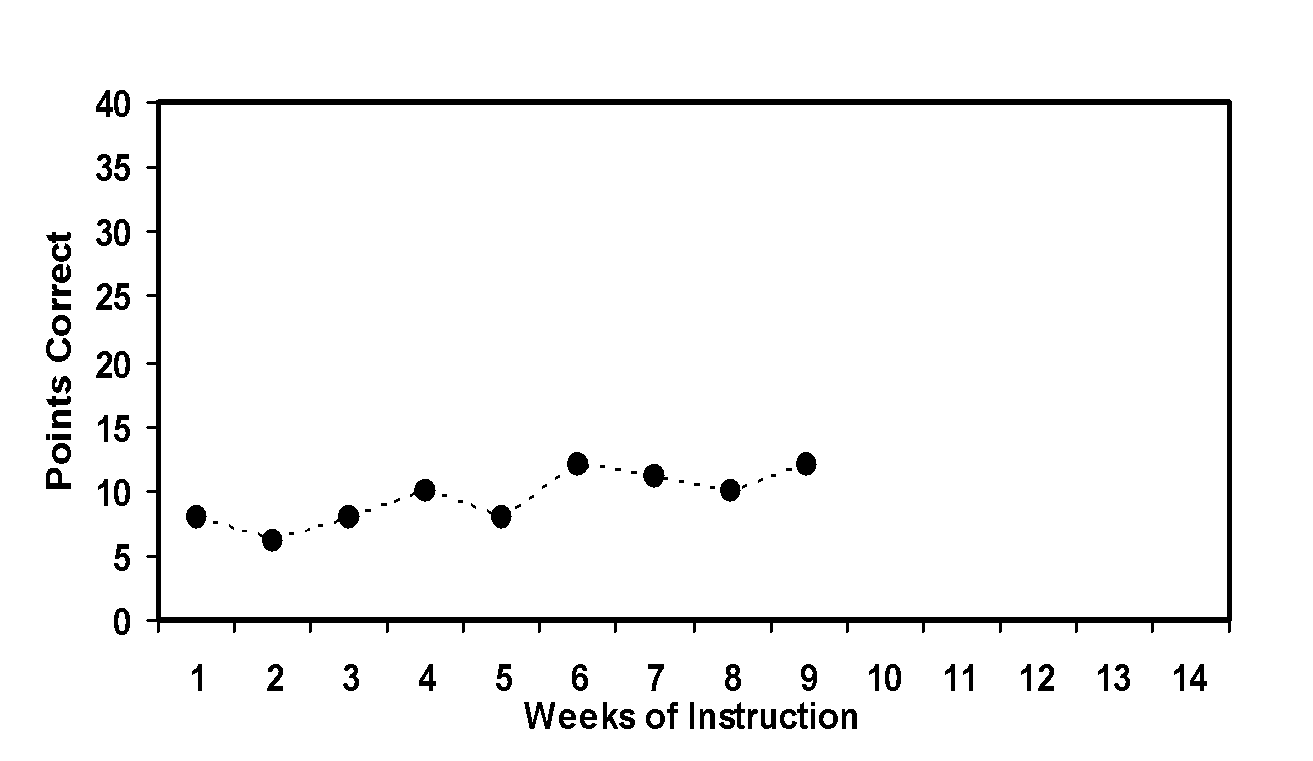 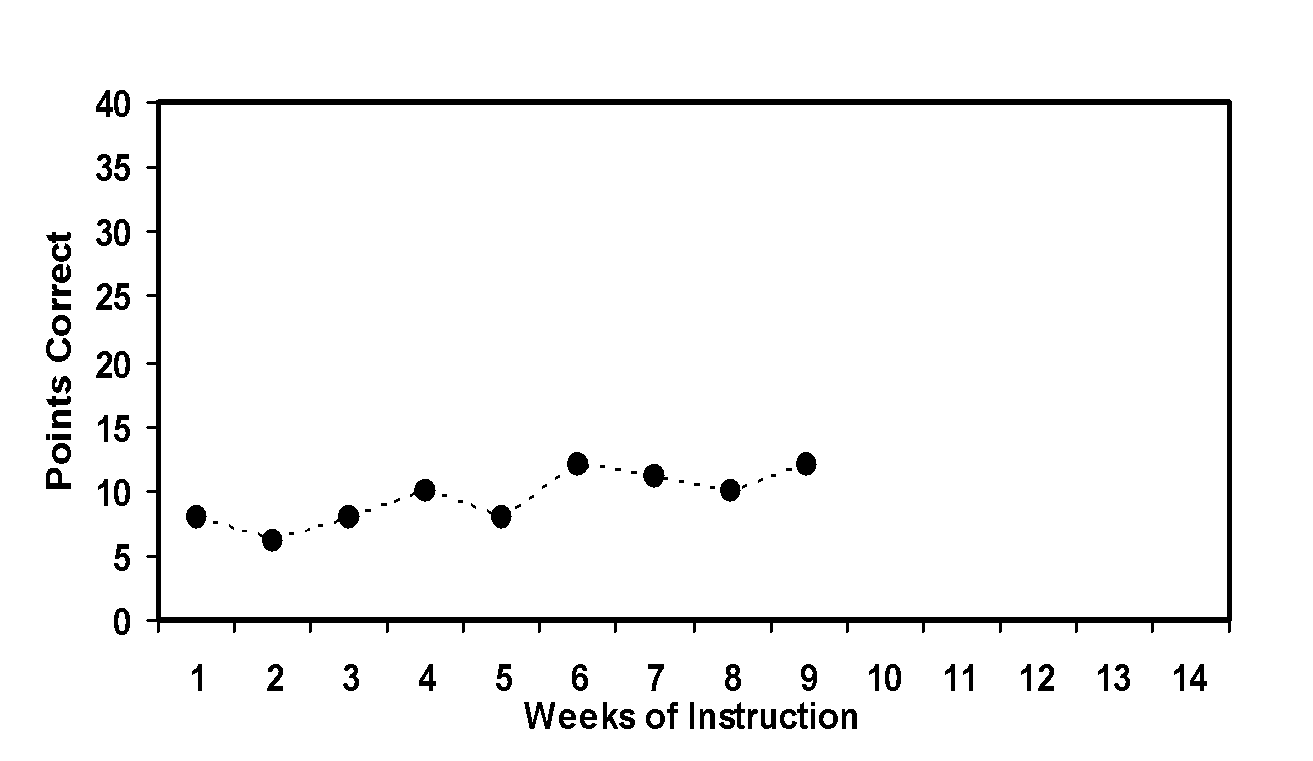 Martha’s slope: 
(10 – 6) ÷ 8 = 0.5
X
X
Tier 2
Martha requires Tier 3
Tier 2
TO REVIEW…
Suspected at-risk students with inadequate performance in Tier 1 are tutored in small groups
Tutoring uses research-based interventions
Student progress is monitored weekly:
Students with adequate slopes return to primary prevention, with continued progress monitoring
Students with inadequate slopes move to Tier 3
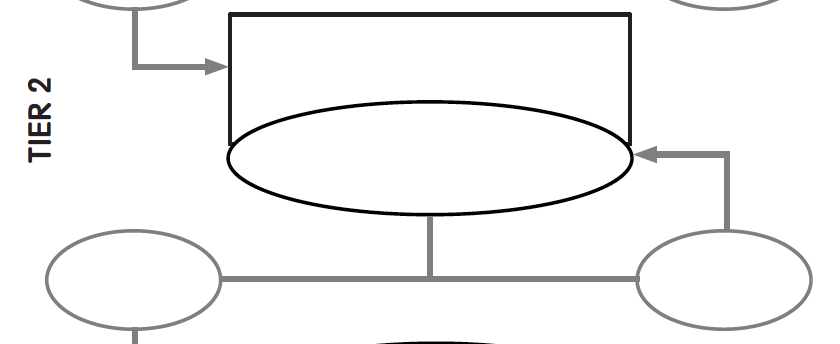 Evidence-based instruction 
provided in small groups
Progress monitoring 
for 10-20 weeks
Inadequate 
response
Adequate 
response
Think-Pair-Share
What is the current landscape for Tier 2 in your school?
What evidence-based mathematics interventions?
Who implements?
How is fidelity monitored?
What is the progress monitoring?
Who makes decisions?
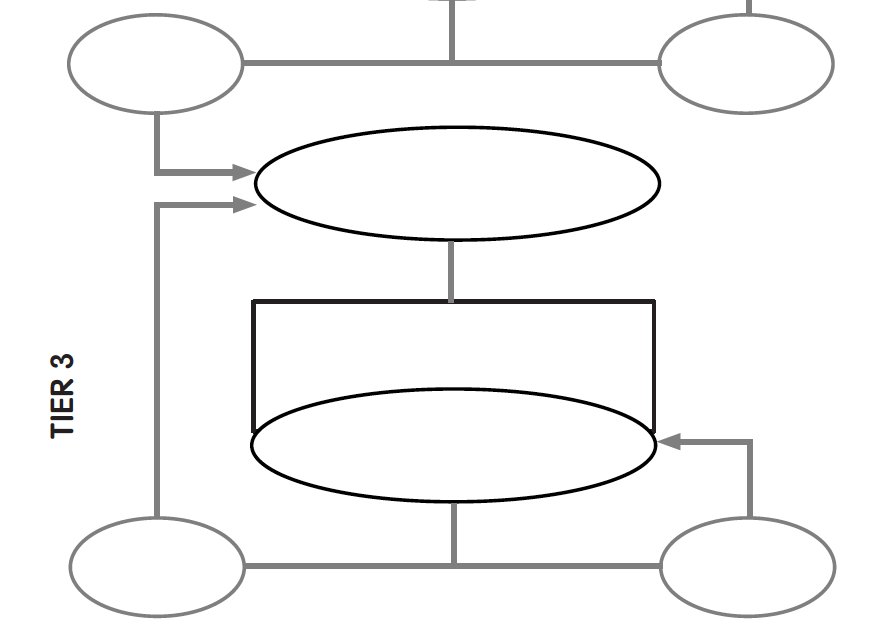 Inadequate response
Adequate 
response
Diagnostic 
Assessment
Tier 3
Diagnostics are conducted
Adaptations are made to the student’s intervention
Student progress is monitored weekly
With adequate slopes or end levels, students return to secondary or primary prevention
Think-Pair-Share
What is the current landscape for diagnostic assessments in your school?
What data do you use to help you understand why students are under-performing?
How do you find out students’ strengths and areas of improvement?
What information helps you identify students’ misconceptions and errors?
Tier 3
TO REVIEW…
Students receive individualized intervention
Goals are set
Student progress is monitored:
Students with adequate slopes and projected end levels return to Tier 2 or Tier 1, with ongoing progress monitoring
Students with inadequate slopes and projected end levels remain in Tier 3, with ongoing progress monitoring
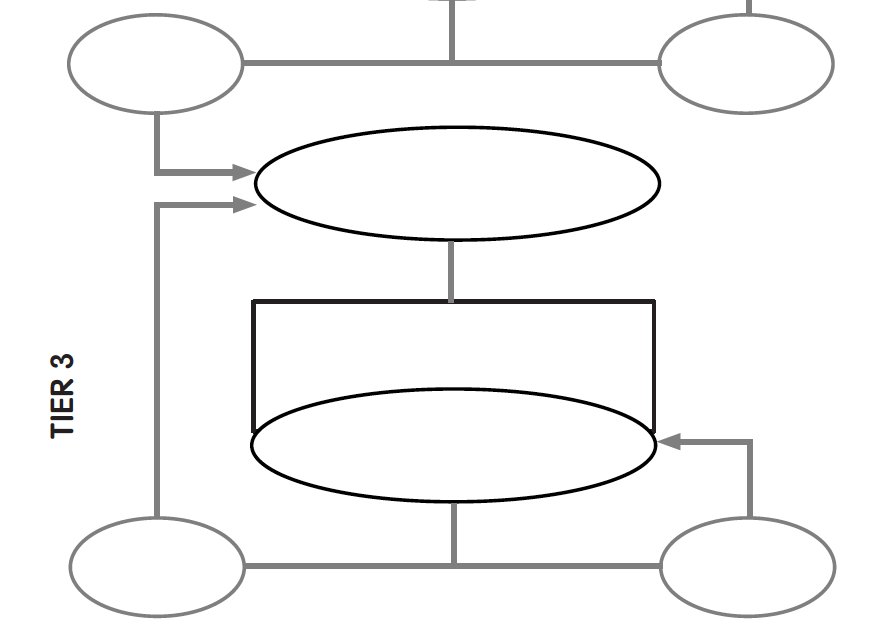 Inadequate 
response
Adequate 
response
Diagnostic 
Assessment
Evidence-based instruction provided 
(small groups or individually)
Progress monitoring 
for 10-20 weeks
Inadequate 
response
Adequate 
response
Intervention: Occurs frequently and with intensity
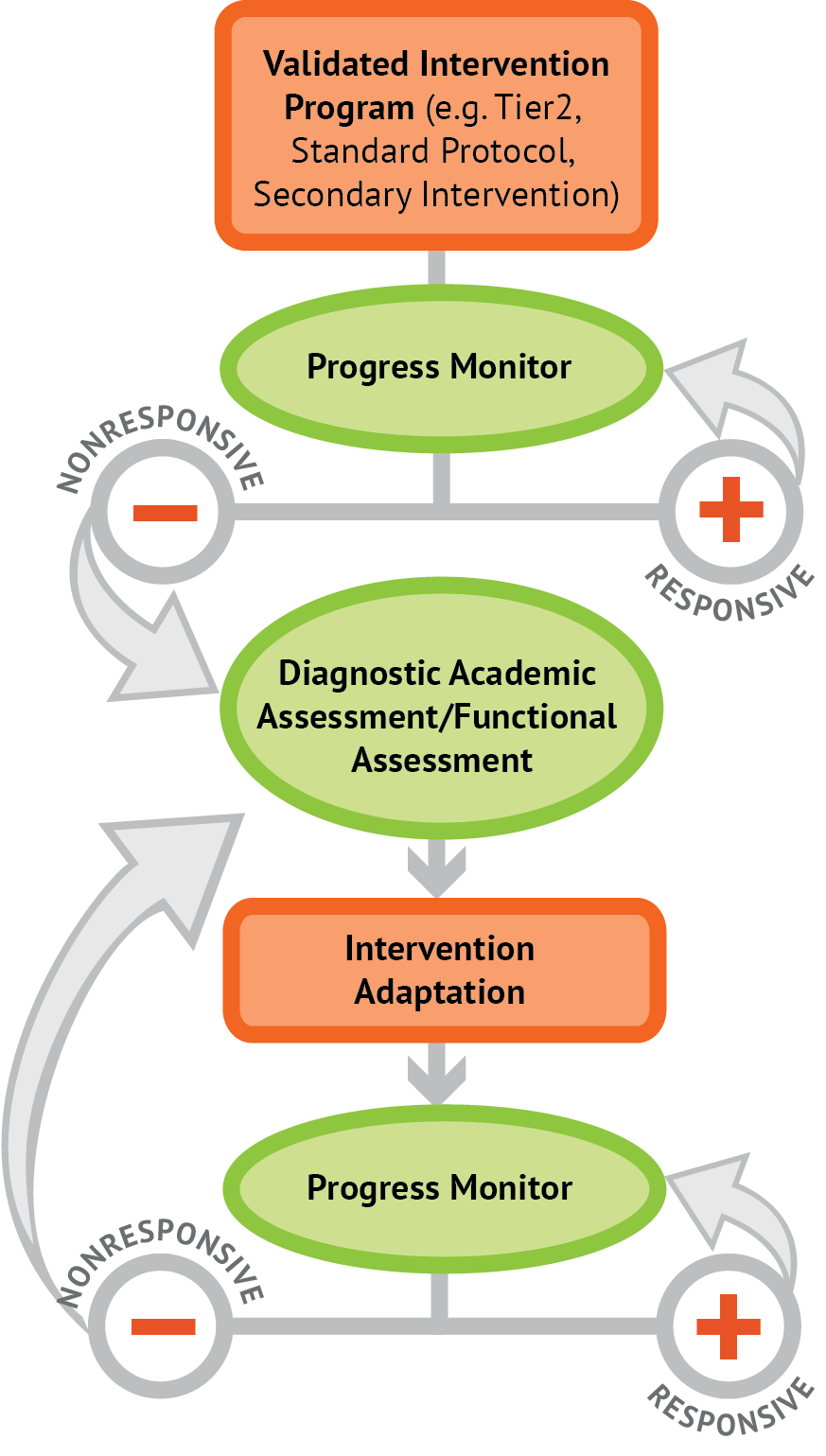 Assessment: Formative
Assessment: Diagnostic
Intervention adaptation: Content, dosage, explicit instruction, attention to transfer
Assessment: Formative
Instructional Platform
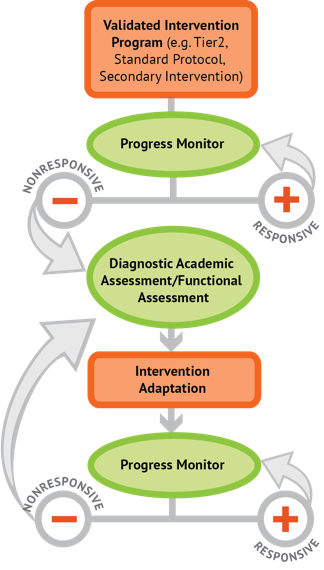 INSTRUCTIONAL DELIVERY
Explicit instruction
Precise language
Multiple representations
INSTRUCTIONAL STRATEGIES
Fluency building
Problem solving instruction
Motivation component
Explicit Instruction
Practice
Modeling
Clear Explanation
Guided 
Practice
Independent Practice
Planned
Examples
Supporting Practices
Asking the right questions 
Eliciting frequent responses
Providing immediate specific feedback
Maintaining a brisk pace
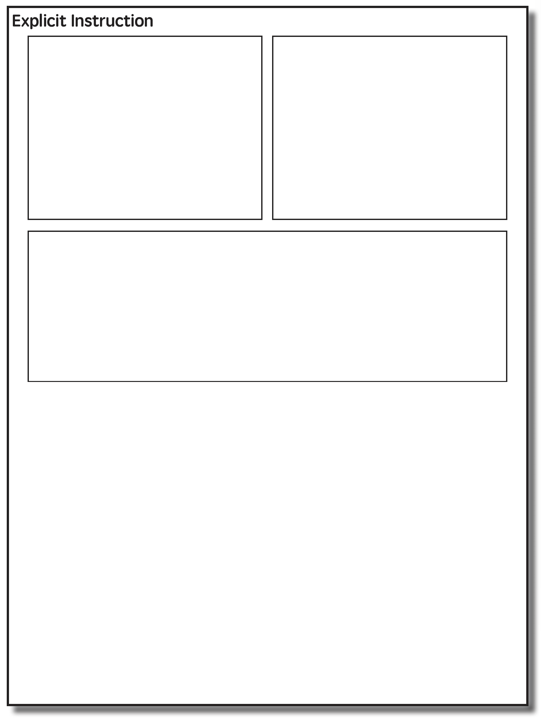 Goal and importance
“Today, we are learning about division. This is important because sometimes you have to share objects or things with your friends.”
Practice
Modeling
Clear Explanation
Guided 
Practice
We Do
“Let’s continue working with our three-dimensional shapes and volume. Understanding volume and calculating volume helps with measuring capacity.”
Independent Practice
Planned
Examples
You Do
Supporting Practices
Asking the right questions 
Eliciting frequent responses
Providing immediate specific feedback
Maintaining a brisk pace
Copyright 2018 Sarah R. Powell, Ph.D.
Goal and importance
Model steps
Practice
Modeling
Clear Explanation
Guided 
Practice
“To solve 26 plus 79, I first decide about the operation. Do I add, subtract, multiply or divide?”
We Do
“The plus sign tells me to add. So, I’ll add 26 plus 79. I’ll use the partial sums strategy. First, I add 20 plus 70. What’s 20 plus 70?”
Independent Practice
Planned
Examples
You Do
“20 plus 70 is 90. I write 90 right here.”
Supporting Practices
“Then I add 6 plus 9. What’s 6 plus 9?”
Asking the right questions 
Eliciting frequent responses
Providing immediate specific feedback
Maintaining a brisk pace
“6 plus 9 is 15. So, I write 15 here.”
“Finally, we add the partial sums: 90 and 15. Why do we add 90 and 15?”
“90 plus 15 is 105. So, 26 plus 79 equals 105.”
Copyright 2018 Sarah R. Powell, Ph.D.
Goal and importance
Model steps
Practice
Modeling
Concise language
Clear Explanation
Guided 
Practice
We Do
Independent Practice
Planned
Examples
“To solve 26 plus 79, I first decide about the operation. Do I add, subtract, multiply, or divide?”
You Do
“The plus sign tells me to add. So, I’ll add 26 plus 79. I’ll use the partial sums strategy. First, I add 20 plus 70. What’s 20 plus 70?”
Supporting Practices
Asking the right questions 
Eliciting frequent responses
Providing immediate specific feedback
Maintaining a brisk pace
“20 plus 70 is 90. I write 90 right here under the equal line.”
“Then I add 6 plus 7. What’s 6 plus 7?”
“6 plus 7 is 13. So, I write 13 here.”
“Finally, we add the partial sums: 90 and 13. 90 plus 13 is 103. So, 26 plus 79 equals 103.”
Copyright 2018 Sarah R. Powell, Ph.D.
Examples
“Today, we are learning about division. This is important because sometimes you have to share objects or things with your friends.”
Practice
Modeling
Clear Explanation
Guided 
Practice
We Do
24 / 6
Independent Practice
Planned
Examples
You Do
Supporting Practices
Asking the right questions 
Eliciting frequent responses
Providing immediate specific feedback
Maintaining a brisk pace
Copyright 2018 Sarah R. Powell, Ph.D.
Examples
“Today, we are learning about division. This is important because sometimes you have to share objects or things with your friends.”
Practice
Modeling
Clear Explanation
Guided 
Practice
We Do
24 / 6
Independent Practice
Planned
Examples
You Do
With non-examples
Supporting Practices
Asking the right questions 
Eliciting frequent responses
Providing immediate specific feedback
Maintaining a brisk pace
Copyright 2018 Sarah R. Powell, Ph.D.
Practice
Modeling
Clear Explanation
Guided 
Practice
Independent Practice
Planned
Examples
Supporting Practices
Asking the right questions 
Eliciting frequent responses
Providing immediate specific feedback
Maintaining a brisk pace
Copyright 2018 Sarah R. Powell, Ph.D.
I Do
Practice
Modeling
Clear Explanation
Guided 
Practice
Independent Practice
Planned
Examples
Supporting Practices
Asking the right questions 
Eliciting frequent responses
Providing immediate specific feedback
Maintaining a brisk pace
Copyright 2018 Sarah R. Powell, Ph.D.
I Do
Practice
Modeling
Teacher and student practice together
Clear Explanation
Guided 
Practice
Independent Practice
Planned
Examples
Supporting Practices
Asking the right questions 
Eliciting frequent responses
Providing immediate specific feedback
Maintaining a brisk pace
Copyright 2018 Sarah R. Powell, Ph.D.
I Do
Practice
Modeling
Clear Explanation
Guided 
Practice
Student practices with teacher support
Independent Practice
Planned
Examples
Supporting Practices
Asking the right questions 
Eliciting frequent responses
Providing immediate specific feedback
Maintaining a brisk pace
Copyright 2018 Sarah R. Powell, Ph.D.
Practice
Modeling
Clear Explanation
Guided 
Practice
Independent Practice
Planned
Examples
Supporting Practices
Asking the right questions 
Eliciting frequent responses
Providing immediate specific feedback
Maintaining a brisk pace
Copyright 2018 Sarah R. Powell, Ph.D.
I Do
Practice
Modeling
Clear Explanation
Guided 
Practice
We Do
Independent Practice
Planned
Examples
You Do
Supporting Practices
Asking the right questions 
Eliciting frequent responses
Providing immediate specific feedback
Maintaining a brisk pace
Copyright 2018 Sarah R. Powell, Ph.D.
I Do
Practice
Modeling
Clear Explanation
Guided 
Practice
Low-level and high-level
We Do
Independent Practice
Planned
Examples
You Do
“What is 7 times 9?”
“Which shape has 6 sides?”
“What do you do when you see a word problem?”
“Why do you have to regroup?”
“How would you solve this problem?”
“Why do you have to use zero pairs?”
Supporting Practices
Asking the right questions 
Eliciting frequent responses
Providing immediate specific feedback
Maintaining a brisk pace
Copyright 2018 Sarah R. Powell, Ph.D.
I Do
Practice
Modeling
Clear Explanation
Guided 
Practice
Low-level and high-level
We Do
Independent Practice
Planned
Examples
You Do
Classwide, individual, partner, write on paper, write on whiteboard, thumbs up, etc.
“Turn and discuss the formula for perimeter with your partner.”
“Write the multiplication problem on your whiteboard.”
Supporting Practices
“In your math journal, draw a picture to help you remember to term parallelogram.”
Asking the right questions 
Eliciting frequent responses
Providing immediate specific feedback
Maintaining a brisk pace
Copyright 2018 Sarah R. Powell, Ph.D.
I Do
Practice
Modeling
Clear Explanation
Guided 
Practice
Low-level and high-level
We Do
Independent Practice
Planned
Examples
You Do
Classwide, individual, partner, write on paper, write on whiteboard, thumbs up, etc.
Affirmative and corrective
“Good work using your word-problem attack strategy.”
Supporting Practices
Asking the right questions 
Eliciting frequent responses
Providing immediate specific feedback
Maintaining a brisk pace
“Let’s look at that again. Tell me how you added in the hundreds column.”
Copyright 2018 Sarah R. Powell, Ph.D.
I Do
Practice
Modeling
Clear Explanation
Guided 
Practice
Low-level and high-level
We Do
Independent Practice
Planned
Examples
You Do
Classwide, individual, partner, write on paper, write on whiteboard, thumbs up, etc.
Affirmative and corrective
Planned and organized
Supporting Practices
Asking the right questions 
Eliciting frequent responses
Providing immediate specific feedback
Maintaining a brisk pace
Copyright 2018 Sarah R. Powell, Ph.D.
Practice
Modeling
Clear Explanation
Guided 
Practice
Independent Practice
Planned
Examples
Supporting Practices
Asking the right questions 
Eliciting frequent responses
Providing immediate specific feedback
Maintaining a brisk pace
Copyright 2018 Sarah R. Powell, Ph.D.
Modeling
Practice
Supporting Practices
Introduction of material
Review of material
Modeling
Practice
Modeling
Practice
Supporting Practices
Supporting Practices
How do you use explicit instruction within intensive intervention?
Model steps using concise language
Provide guided practice opportunities
Provide independent practice opportunities
Use supporting practices during modeling and practice
Ask the right questions
Elicit frequent responses
Provide feedback
Be planned and organized
Instructional Platform
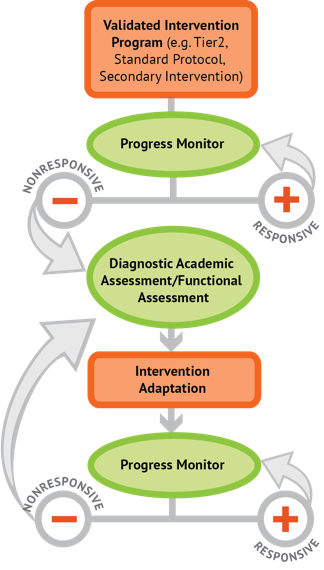 INSTRUCTIONAL DELIVERY
Explicit instruction
Precise language
Multiple representations
INSTRUCTIONAL STRATEGIES
Fluency building
Problem solving instruction
Motivation component
Vocabulary Across Grades
Language of Mathematics
Technical terms


Subtechnical terms


Symbolic terms


General terms
numerator
addend
subtract
trapezoid
rhombus
cube
plane
arc
base
degrees
and
twelve
dollars
plus
zero
outside
answer
longest
above
measure
Instead of…
Say…
“And the last one is 10.”
“8, 9, 10. We’ll stop counting there but we could count more.”
“What number is in the tens place?”
“What digit is in the tens place?”
“Six hundred and forty-eight”
“Six hundred forty-eight”
“Bigger number and smaller number”
“Number that is greater and the number that is less”
Hughes et al. (2016)
Instead of…
Say…
“Numbers in the fraction”
“This fraction is one number.”
“Top number and bottom number”
“Numerator and denominator”
“Reduce”
“Find an equivalent fraction”
“One point two nine”
“One and twenty-nine hundredths”
Hughes et al. (2016)
Instead of…
Say…
“Corner”
“Angle”
“Flips, slides, and turns”
“Reflections, translations, and rotations”
“Box or ball
“Cube or sphere”
“Long hand and short hand”
“Minute hand and hour hand”
Hughes et al. (2016)
precise
“The denominator is the number of equal parts that make the whole.”
“A difference problem is two amounts compared for the difference.”
“To show the fraction, look at the denominator. A denominator of 5 means I need to break the whole into 5 equal parts.”
concise
“To use partial sums, add the hundreds, then add the tens, then add the ones. Finally, add all the partial sums.”
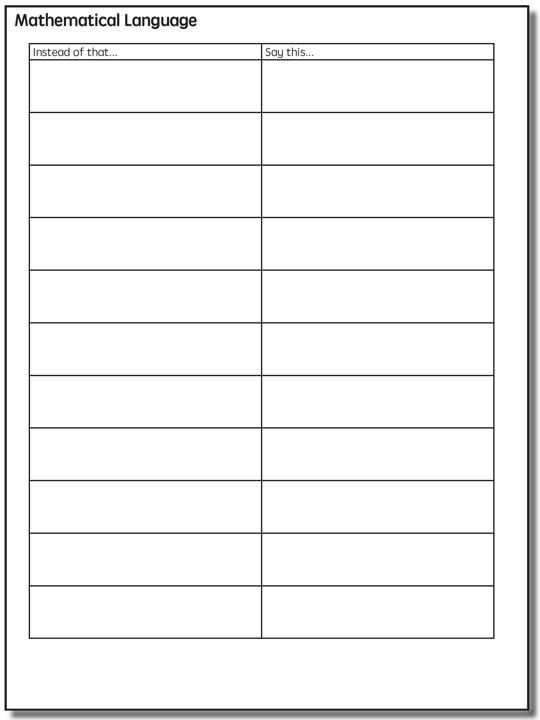 How do you attend to language within intensive intervention?
Understand why formal mathematical language is important
Plan for mathematical language to be precise
Plan for mathematical language to be concise
Instructional Platform
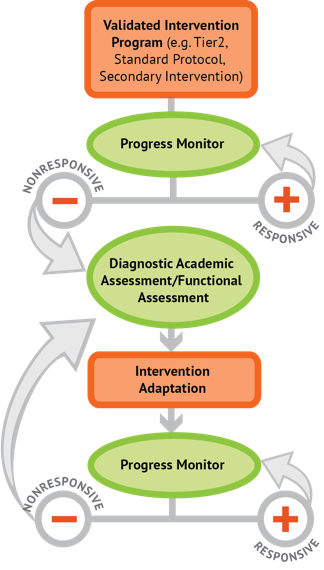 INSTRUCTIONAL DELIVERY
Explicit instruction
Precise language
Multiple representations
INSTRUCTIONAL STRATEGIES
Fluency building
Problem solving instruction
Motivation component
Multiple Representations
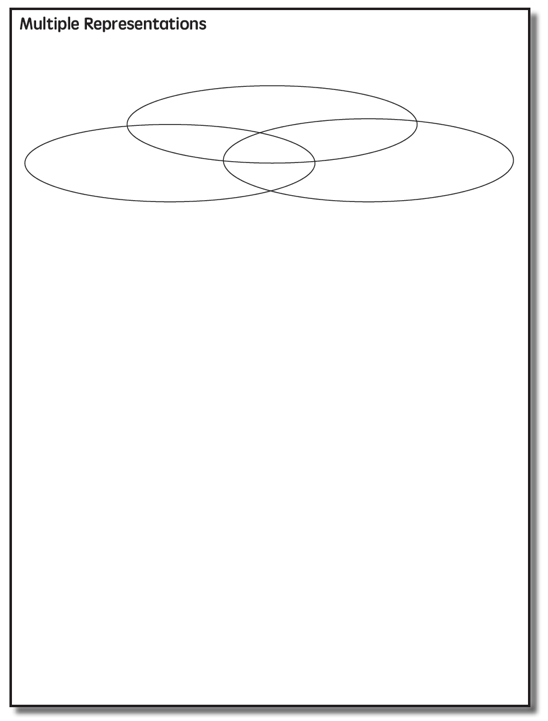 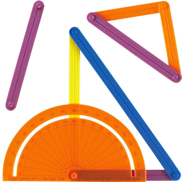 Three-dimensional objects
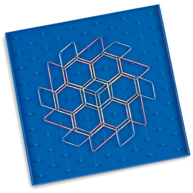 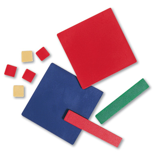 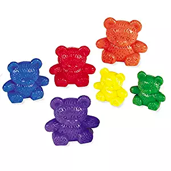 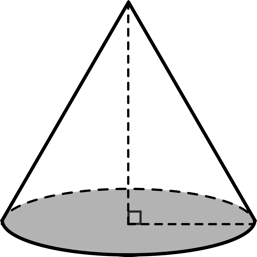 Two-dimensional images
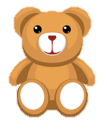 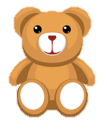 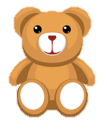 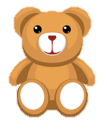 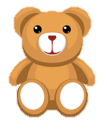 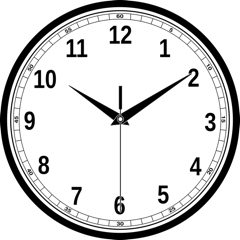 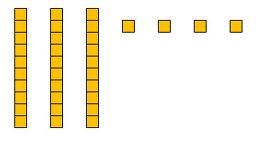 Numerals and symbols
34 = 3 tens and 4 ones
2 + 8 = 10
x – 6 = 8
4,179
+    569
How should multiple representations be used within intensive intervention?
Use three-dimensional concrete materials to teach concepts and procedures
Use two-dimensional representations to teach concepts and procedures
Ensure students understand mathematics with numbers and symbols (i.e., the abstract)
Some examples of Multiple Representations
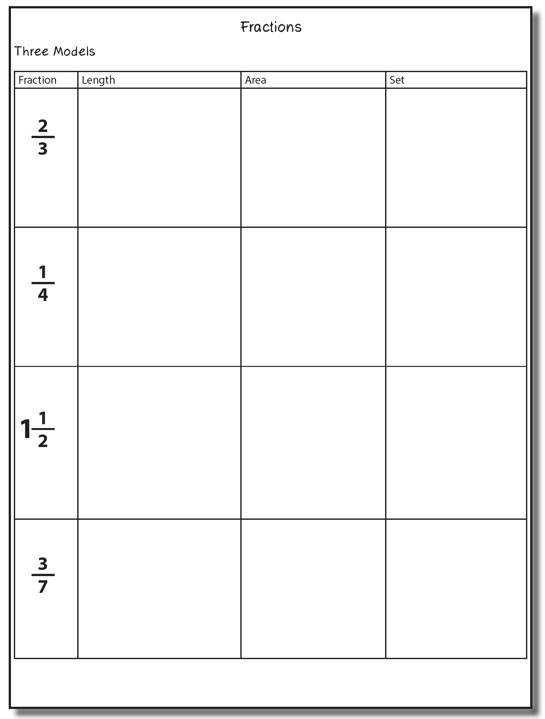 Fraction Models
Length/Measurement
Fractions are appropriated by length
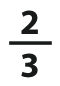 Fraction tiles/bars
Length/Measurement
Fractions are appropriated by length
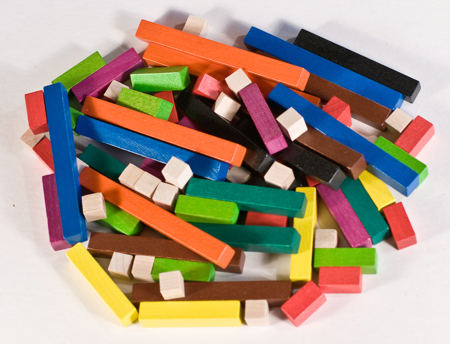 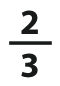 Cuisenaire rods
Length/Measurement
Fractions are appropriated by length
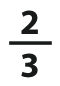 Number line
Select a fraction and teach using the length model.
Explicit instruction
Multiple representations
Concise language
Area/Region
Shapes divided into equal sections
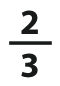 Fraction circles
Area/Region
Shapes divided into equal sections
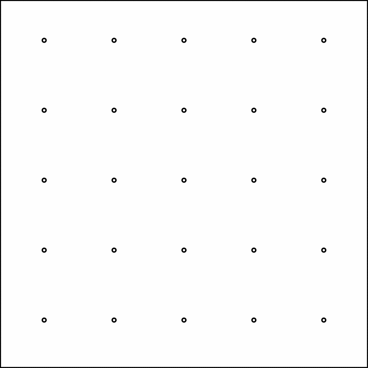 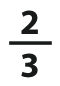 Geoboards
Area/Region
Shapes divided into equal sections
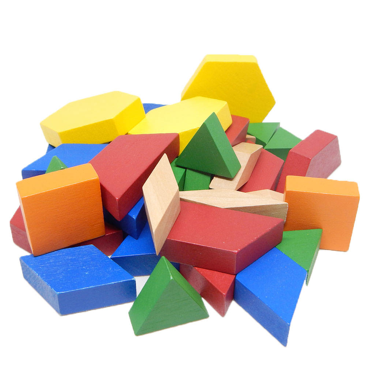 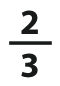 Pattern blocks
Area/Region
Shapes divided into equal sections
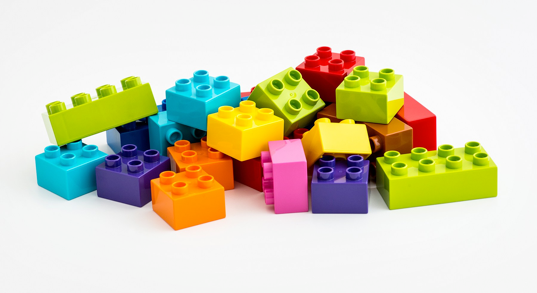 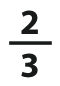 Legos
Select a fraction and teach using the area model.
Explicit instruction
Multiple representations
Concise language
Set/Discrete
Individual shapes match the fraction
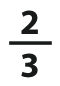 Two-color counters
Set/Discrete
Individual shapes match the fraction
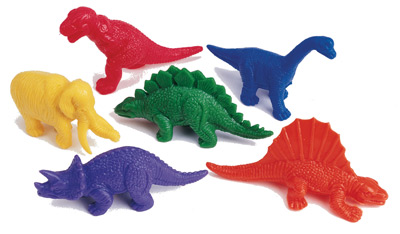 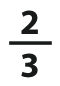 Select a fraction and teach using the set model.
Explicit instruction
Multiple representations
Concise language
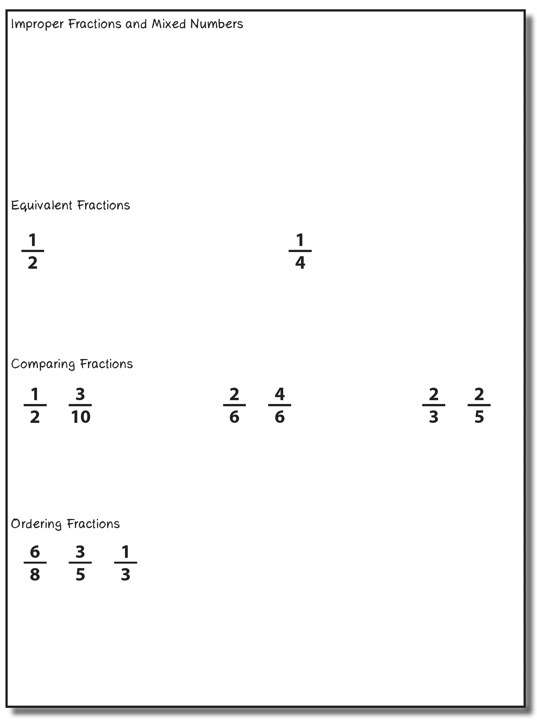 Improper Fractions
Fractions equal to or greater than 1
Numerator is equal to or greater than denominator
Select a fraction and teach using two models of fractions.
Mixed Numbers
Explicit instruction
Multiple representations
A mix of a whole number and a fraction
Concise language
Equivalent Fractions
Determine equivalent fractions.
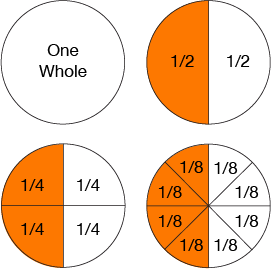 Explicit instruction
Multiple representations
Concise language
Comparing Fractions
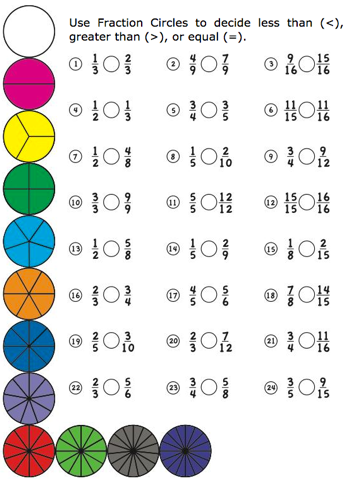 Compare two fractions.
Explicit instruction
Multiple representations
Concise language
Ordering Fractions
Compare to benchmark fractions
Order three fractions.
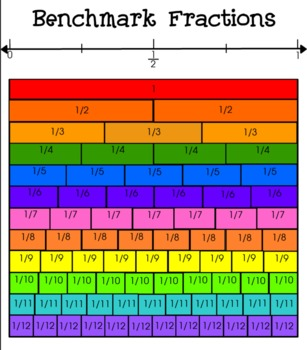 Explicit instruction
Multiple representations
Concise language
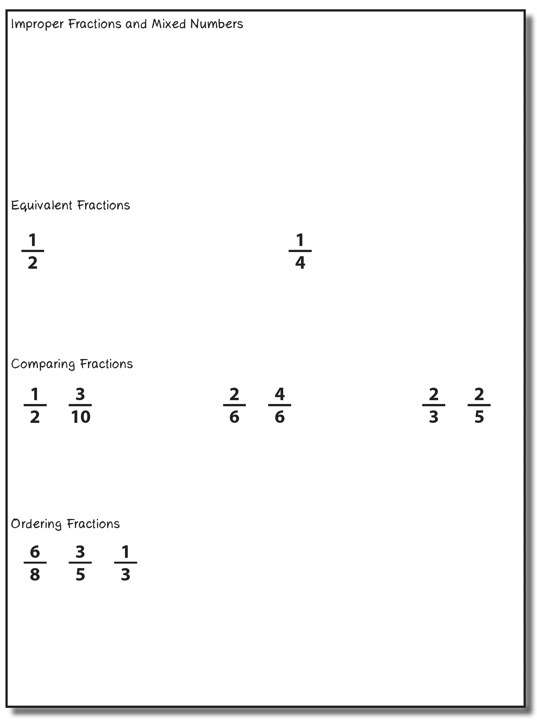 Instructional Platform
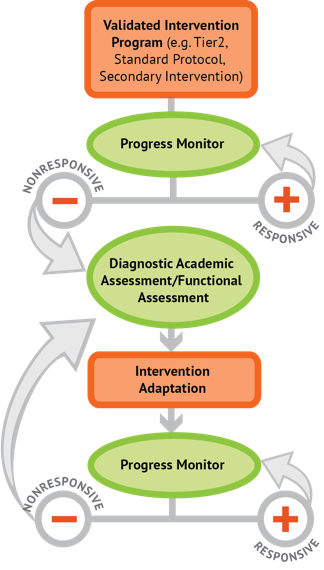 INSTRUCTIONAL DELIVERY
Explicit instruction
Precise language
Multiple representations
INSTRUCTIONAL STRATEGIES
Fluency building
Problem solving instruction
Motivation component
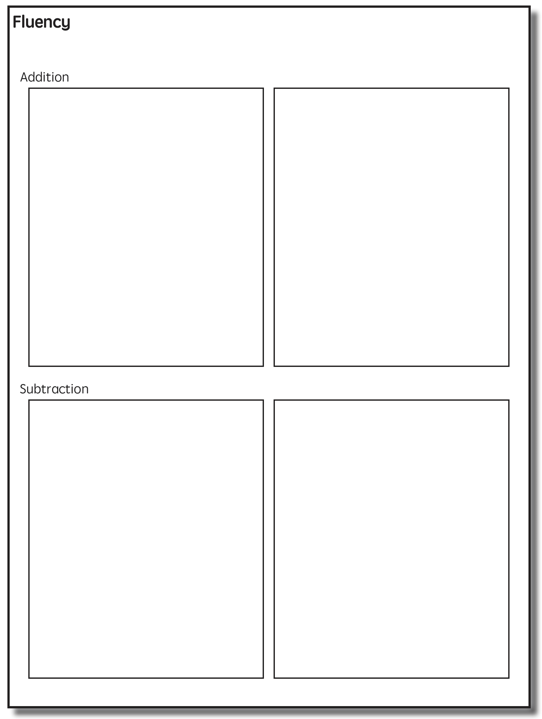 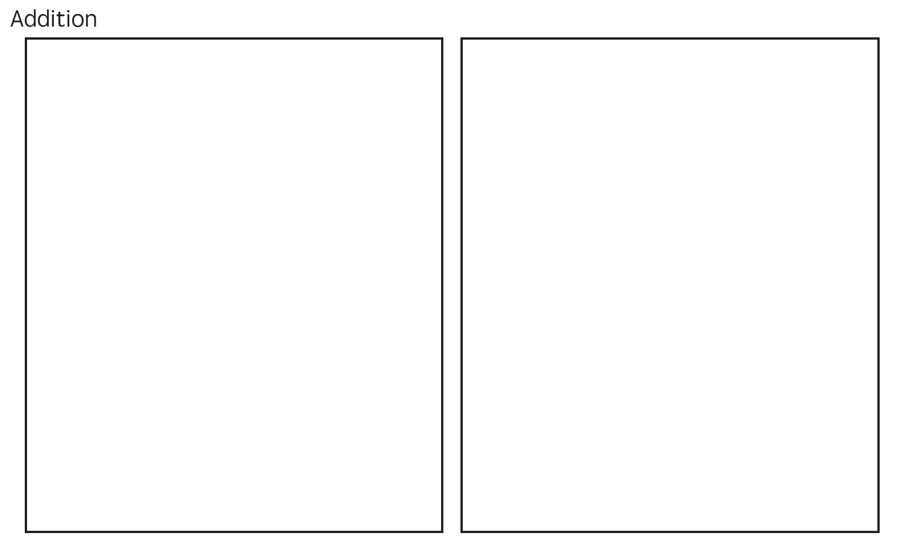 Addition Facts
100 addition basic facts 
Single-digit addends sum to a single- or double-digit number
		5  	(addend)
	+	4	(addend)
		9	(sum)
Addition: Part-Part-Whole (Total)
Count one set, count another set, put sets together, count sum
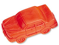 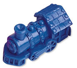 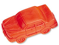 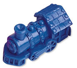 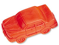 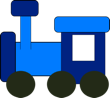 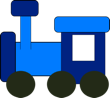 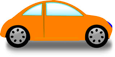 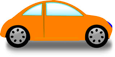 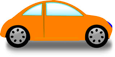 2 + 3 = 5
Addition: Part-Part-Whole (Total)
4 + 5 = __
3 + 7 = __
Teach this problem to a student.
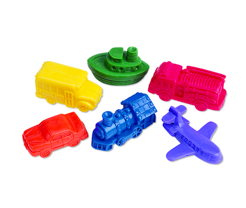 Explicit instruction
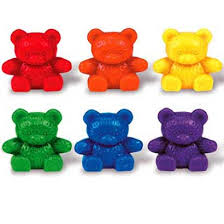 Multiple representations
Concise language
Addition: Join (Change Increase)
Start with a set, add the other set, count sum
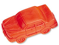 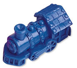 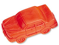 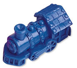 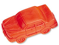 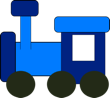 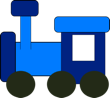 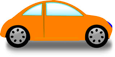 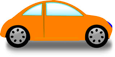 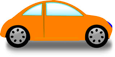 2 + 3 = 5
Addition: Join (Change Increase)
8 + 3 = __
5 + 6 = __
Teach this problem to a student.
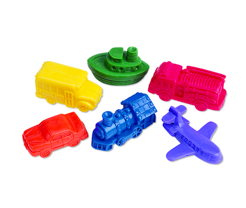 Explicit instruction
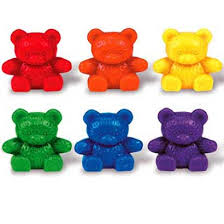 Multiple representations
Concise language
Why is it important to understand addition in two separate ways?
Total
Parts put together into a total
Freddy saw 4 cardinals and 5 blue jays. How many birds did Freddy see?
4 + 5 = ?
Change
An amount that increases or decreases
Lara had $4. Then she earned $3 for cleaning her room. How much money does Lara have now? 
4 + 3 = ?
Part-Part-Whole Versus Join
3 + 9 = __
7 + 4 = __
Determine a word problem for each schema.
Explicit instruction
Multiple representations
Concise language
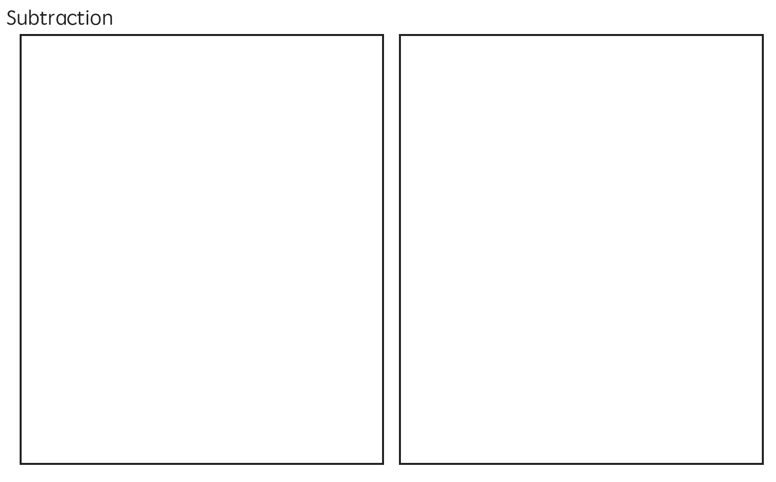 Subtraction Facts
100 subtraction basic facts
Subtrahend and difference are single-digit numbers and minuend is single- or double-digit number
		16		(minuend)
	–	  8		(subtrahend)
		  8		(difference)
Subtraction: Separate (Change Decrease)
Start with a set, take away from that set, count difference
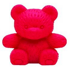 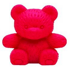 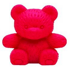 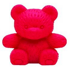 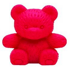 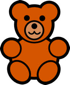 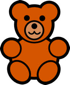 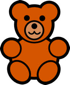 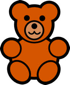 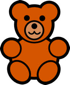 5 – 3 = 2
Subtraction: Separate (Change Decrease)
11 – 6 = __
13 – 7 = __
Teach this problem to a student.
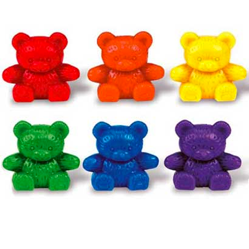 Explicit instruction
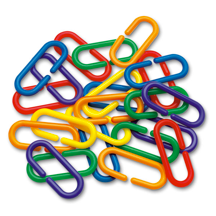 Multiple representations
Concise language
Subtraction: Compare (Difference)
Compare two sets, count difference
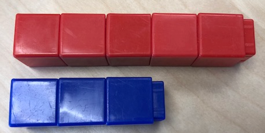 5 – 3 = 2
Subtraction: Compare (Difference)
10 – 7 = __
11 – 3 = __
Teach this problem to a student.
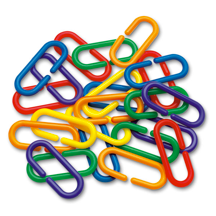 Explicit instruction
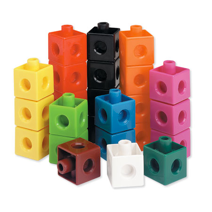 Multiple representations
Concise language
Why is it important to understand subtraction in two separate ways?
Difference
Greater and less amounts compared for a difference
Pedro has 9 apples. Silvia has 4 apples. How many more apples does Pedro have? (How many fewer does Silvia have?)
9 – 4 = ?
Change
An amount that increases or decreases
Melissa had 9 cookies. Then she ate 2 of the cookies. How many cookies does Melissa have now?  
9 – 2 = ?
Separate Versus Compare
9 – 5 = __
8 – 3 = __
Determine a word problem for each schema.
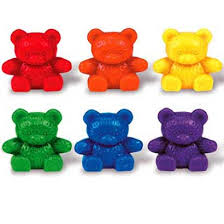 Explicit instruction
Multiple representations
Concise language
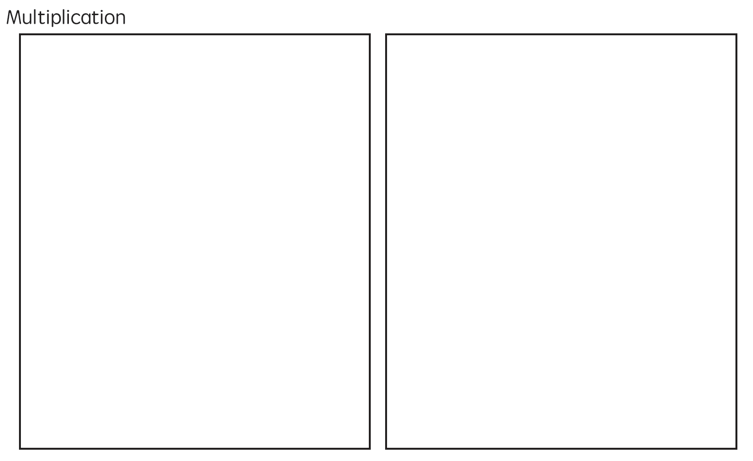 Multiplication Facts
100 multiplication basic facts 
Multiplication of single-digit factors results in a single- or double-digit product 
		2  		(factor)
	×	3		(factor)
		6		(product)
Multiplication: Equal Groups
Show the groups, show the amount for each group, count product
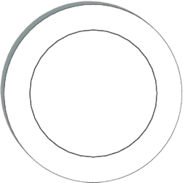 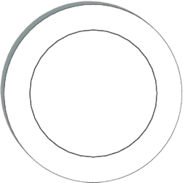 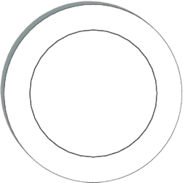 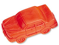 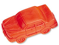 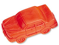 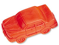 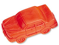 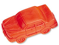 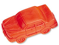 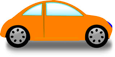 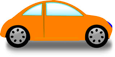 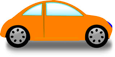 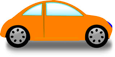 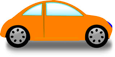 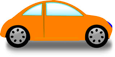 3 × 2 = 6
Multiplication: Equal Groups
5 × 3 = __
2 × 5 = __
Teach this problem to a student.
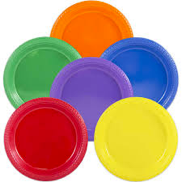 Explicit instruction
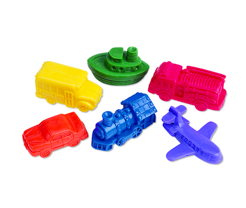 Multiple representations
Concise language
Multiplication: Array/Area
Make the array, count product
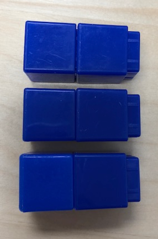 3 × 2 = 6
Multiplication: Array/Area
3 × 4 = __
2 × 5 = __
Teach this problem to a student.
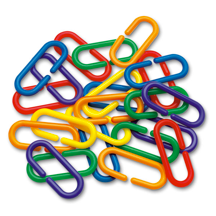 Explicit instruction
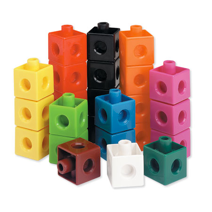 Multiple representations
Concise language
Multiplication: Comparison
Show a set, then multiply the set
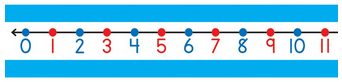 3 × 2 = 6
Multiplication: Comparison
6 × 3 = __
4 × 5 = __
Teach this problem to a student.
Explicit instruction
Multiple representations
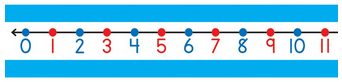 Concise language
Why is it important to understand multiplication in different ways?
Equal Groups
Groups multiplied by number in each group for a product 
Haley has 2 bags of apples. There are 6 apples in each bag. How many apples does Haley have altogether? 
2 × 6 = ?
Comparison
Set multiplied by a number of times for a product
Beth picked 6 apples. Marcie picked 2 times as many apples as Beth. How many apples did Marcie pick?  
6 × 2 = ?
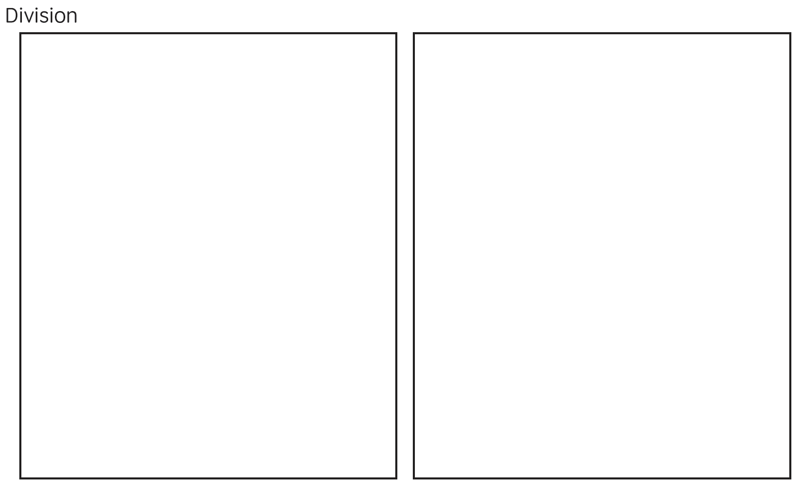 Division Facts
90 division basic facts
Divisor and quotient are single-digit numbers and dividend is single- or double-digit number
	   8 	÷	4	=	2	
	(dividend)    (divisor)	    (quotient)
Division: Equal Groups (Partitive Division)
Show the dividend, divide equally among divisor, count quotient
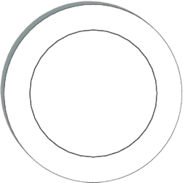 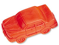 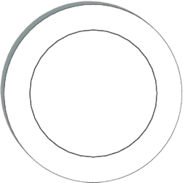 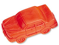 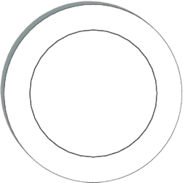 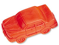 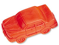 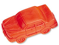 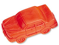 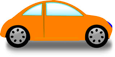 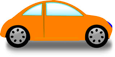 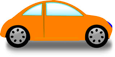 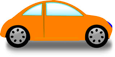 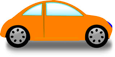 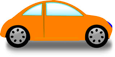 6 ÷ 3 = 2
Division: Partitive Division
12 ÷ 4 = __
15 ÷ 3 = __
Teach this problem to a student.
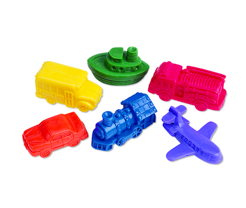 Explicit instruction
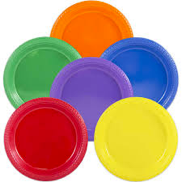 Multiple representations
Concise language
Division: Equal Groups (Measurement Division)
Show the dividend, make groups of the divisor, count groups
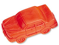 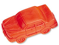 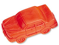 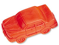 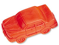 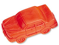 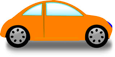 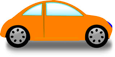 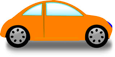 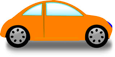 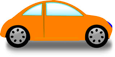 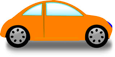 6 ÷ 3 = 2
Division: Measurement Division
10 ÷ 5 = __
9 ÷ 3 = __
Teach this problem to a student.
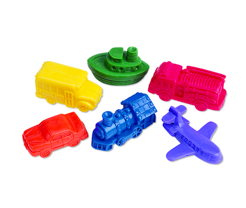 Explicit instruction
Multiple representations
Concise language
Why is it important to understand division in different ways?
Equal Groups
Groups multiplied by number in each group for a product 
		
Haley has 12 apples. He wants to share them equally among his 2 friends. How many apples will each friend receive?
2 × ? = 12		
Haley has 12 apples. He put them into bags containing 6 apples each. How many bags did Mark use?
? × 6 = 12
Computation
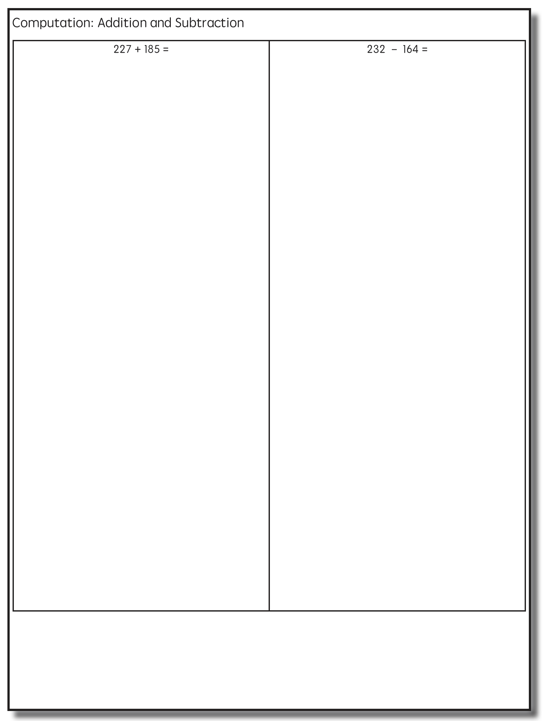 Notation Matters
Work on vertical presentation
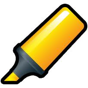 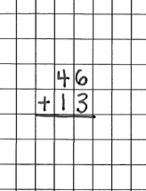 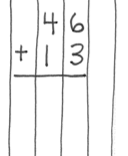 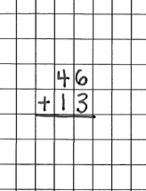 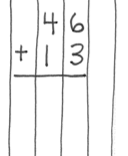 Addition and Subtraction
Focus on place value
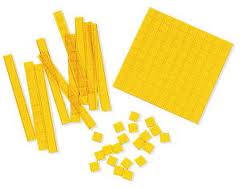 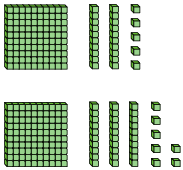 Addition and Subtraction
Introduce regrouping/trading/exchanging after mastery of problems without regrouping
10 ones for 1 ten
10 tens for 1 hundred


1 ten for 10 ones
1 hundred for 10 tens
Regroup
Trade
Exchange
Carry
Addition
Regroup
Trade
Exchange
Borrow
Subtraction
Linda
Traditional
Work right to left (start in ones column)
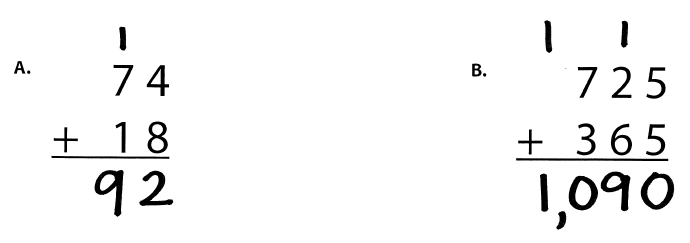 Lluvia
Partial Sums
Work left to right
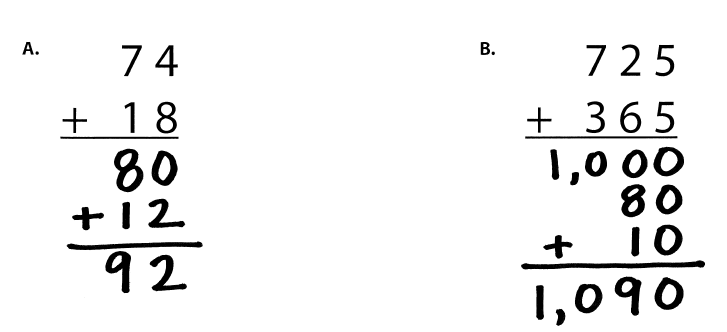 Jennifer
Opposite Change
Round one number to nearest ten
Amount added is subtracted from other number
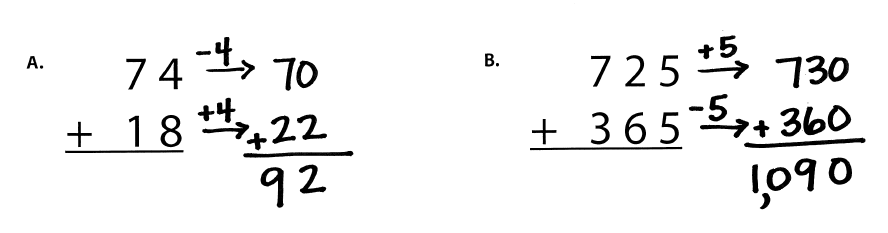 Alina
Column Addition 
Work left to right
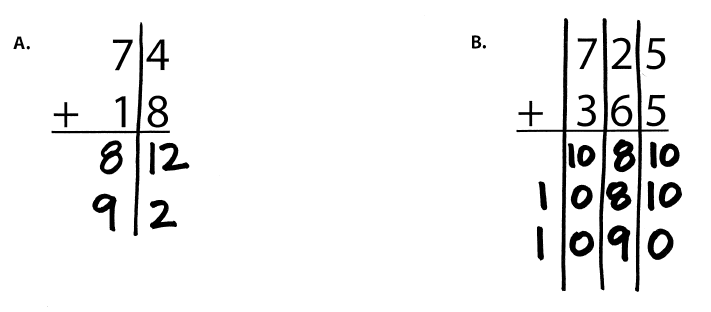 Teach a grade-level addition problem.
Explicit instruction
Multiple representations
Concise language
Kimberly
Traditional Method
Work right to left (start in ones column)
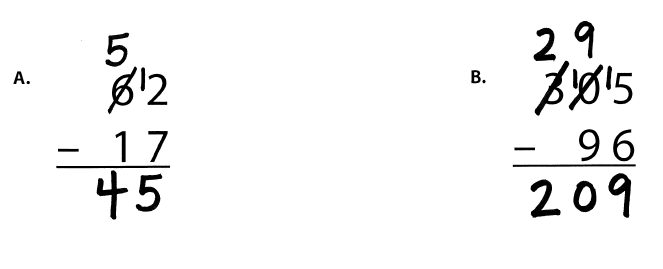 Ricardo
Partial Differences
Work left to right
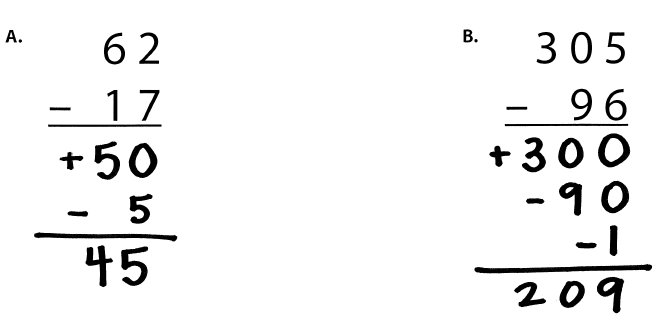 Tiffiny
Same Change
Change subtrahend to end in 0
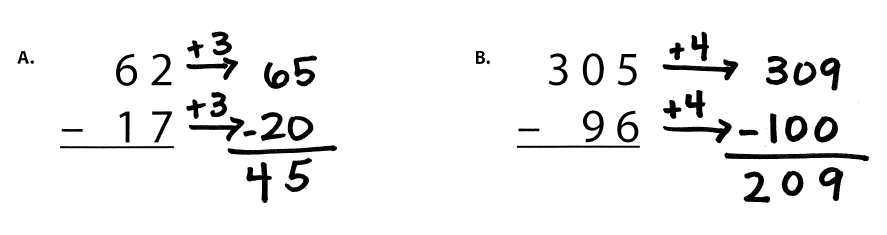 Phedra
Add-Up
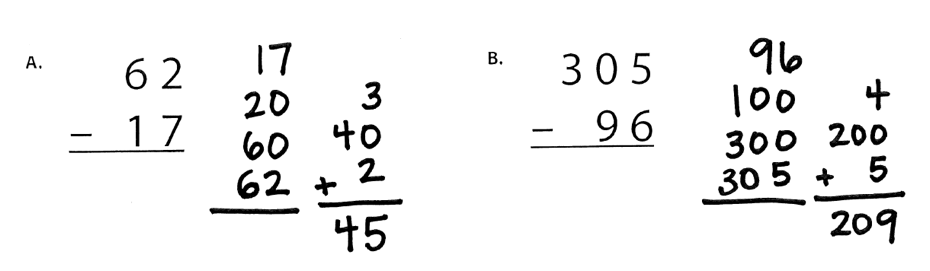 Teach a grade-level subtraction problem.
Explicit instruction
Multiple representations
Concise language
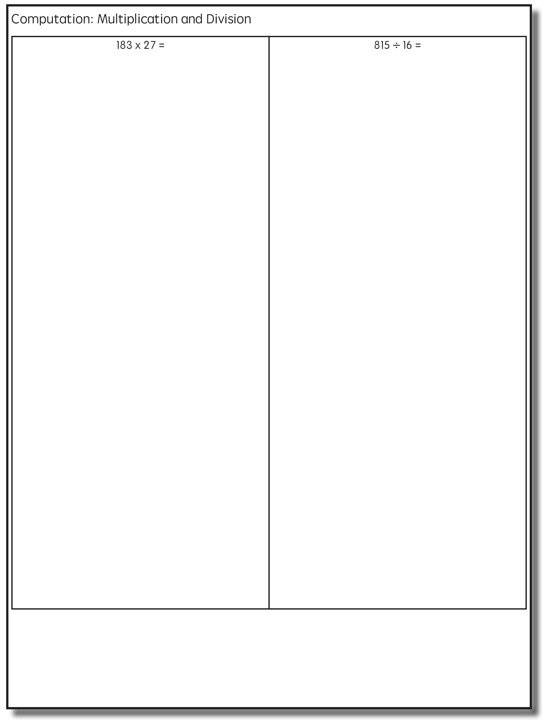 Susan
Traditional
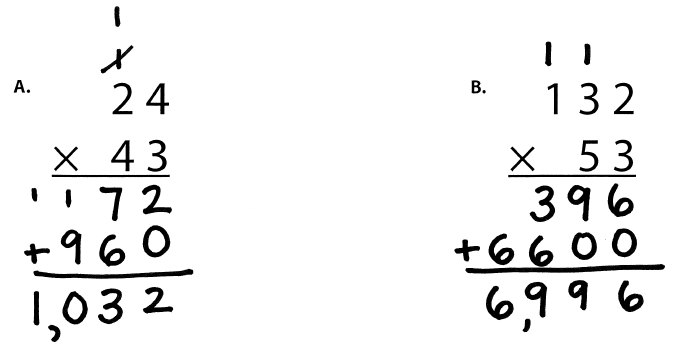 Mary
Partial Products
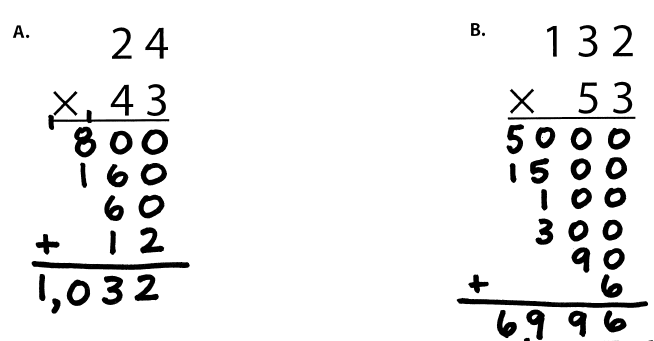 Kathryn
Area
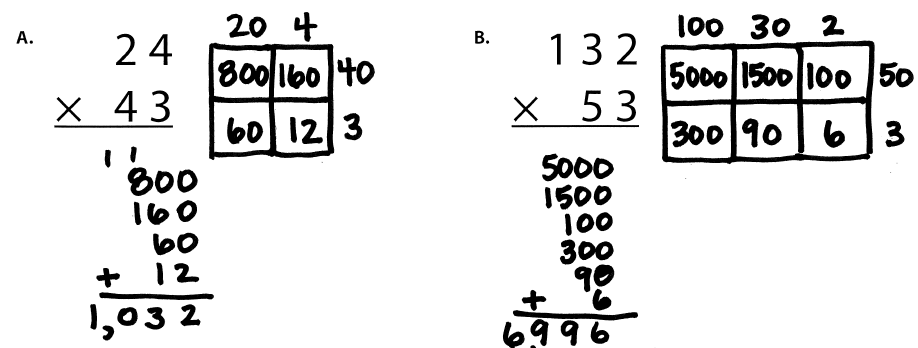 Cynthia
Lattice Method (383 × 27)
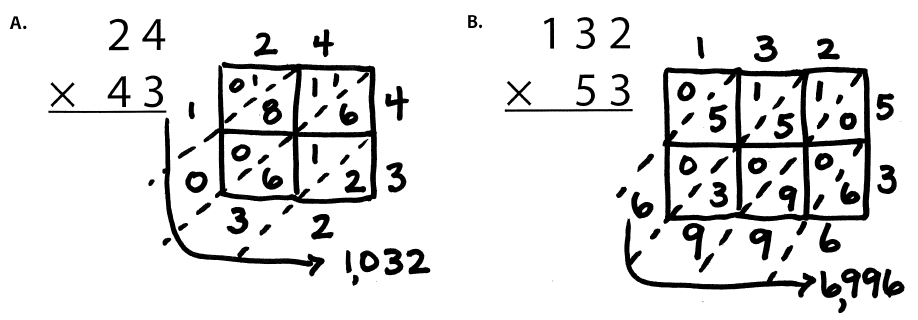 Teach a grade-level multiplication problem.
Explicit instruction
Multiple representations
Concise language
April
Traditional Method
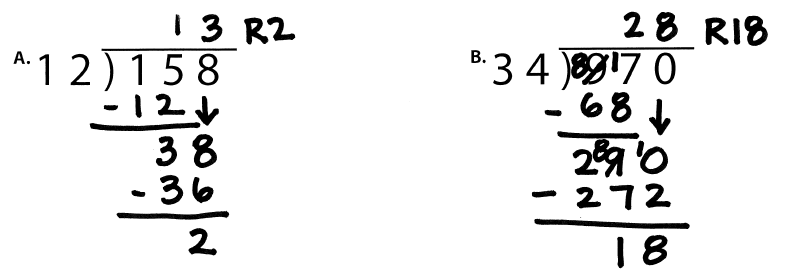 [Speaker Notes: 1. Yellow handouts: Multiplication and division]
Brian
Partial Quotients
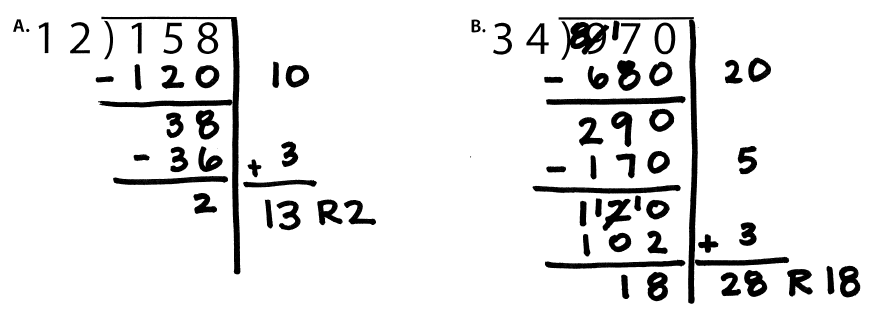 Cheryl
Lattice Division
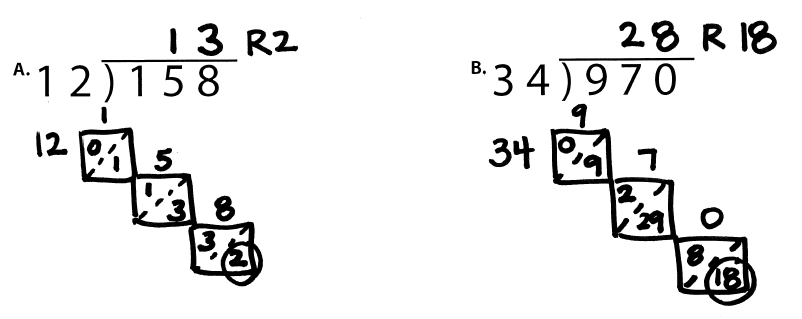 Juanita
Division as Fractions
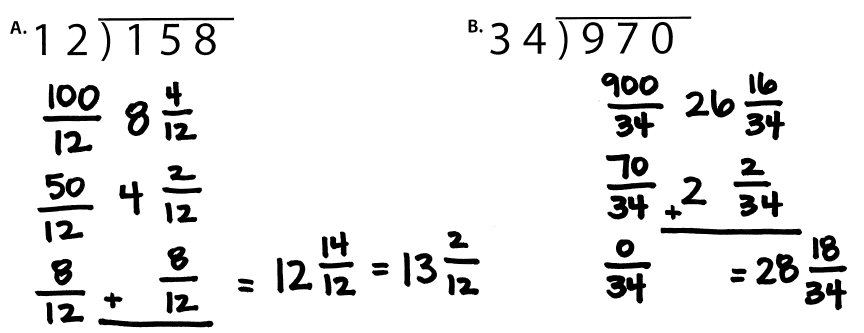 Teach a grade-level division problem.
Explicit instruction
Multiple representations
Concise language
Fraction Computation
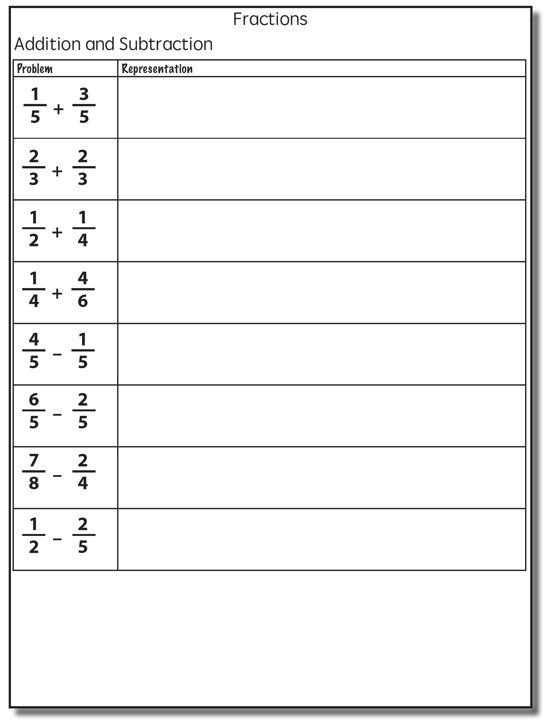 Addition
Addition
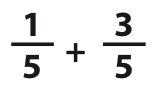 Addition
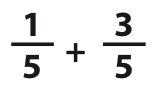 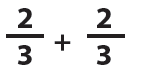 Explicit instruction
Multiple representations
Concise language
Addition
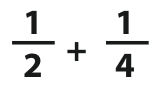 Addition
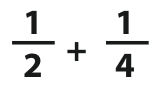 2: 2, 4, 6, 8, 10
4: 4, 8, 12, 16, 20
Addition
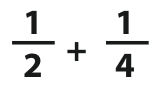 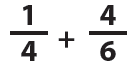 Explicit instruction
Multiple representations
Concise language
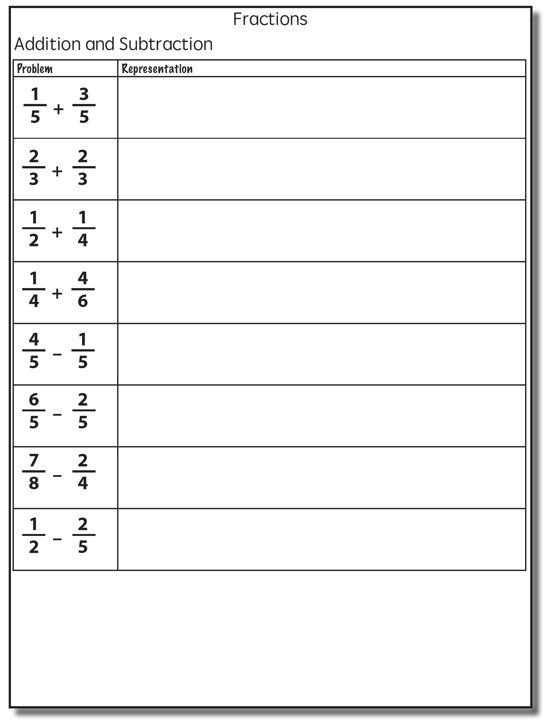 Subtraction
Subtraction
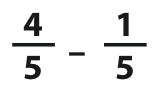 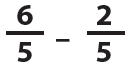 Explicit instruction
Multiple representations
Concise language
Subtraction
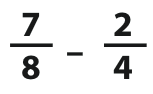 Take away from this set
This is for reference
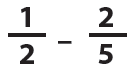 Explicit instruction
Multiple representations
Concise language
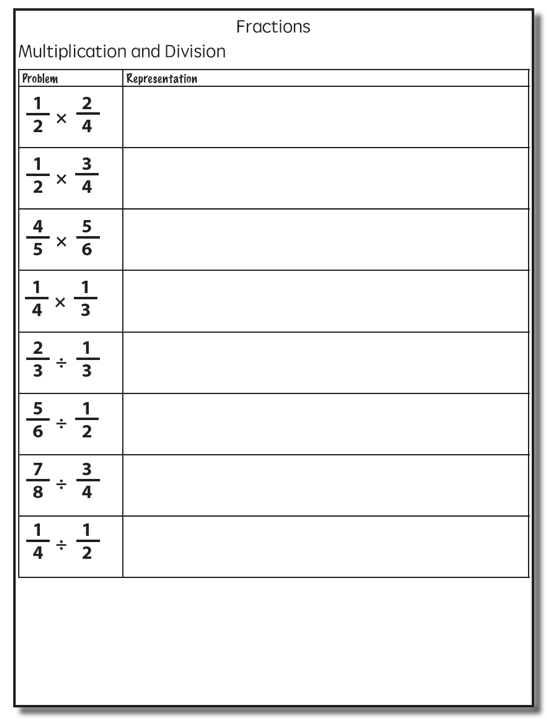 Multiplication
Multiplication
Interpret multiplication sign as “of”
2/3 of 3/4
Multiplication
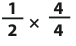 Show
One-half of four-fourths
Multiplication
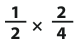 Show
One-half of two-fourths
Multiplication
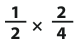 Show
One-half of one-fourth
One-half of one-fourth
Multiplication
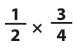 Show
One-half of three-fourths
Multiplication
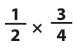 Show
One-half of one-fourth
One-half of one-fourth
One-half of one-fourth
Multiplication
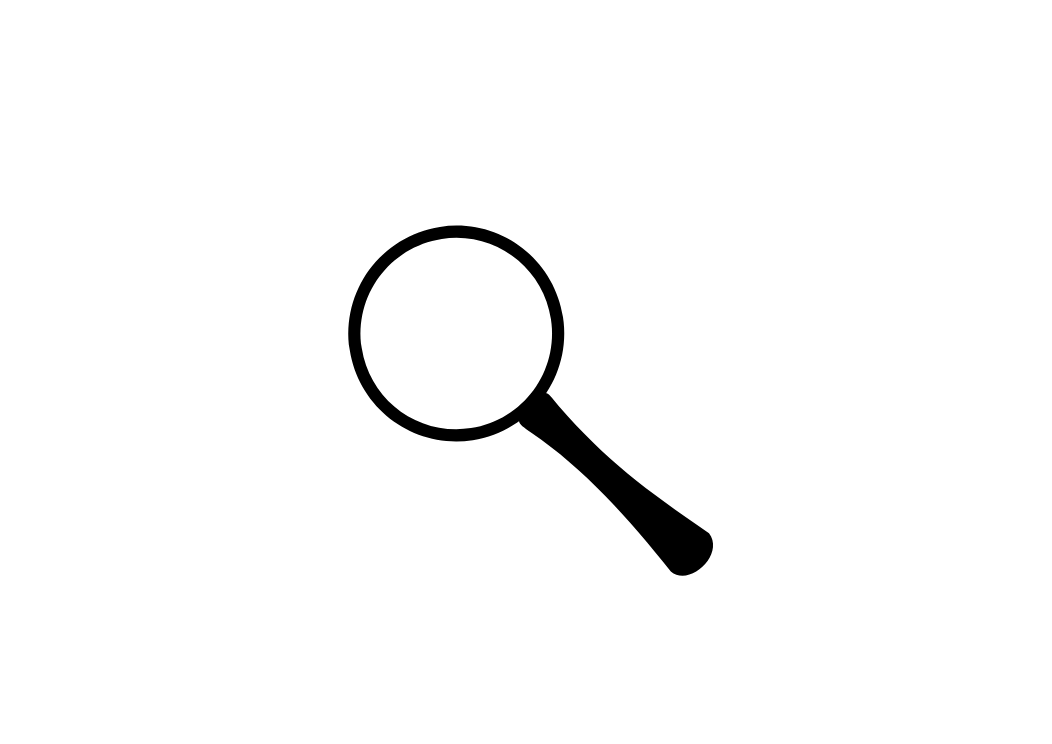 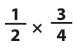 Show
Multiplication
Choose one of the multiplication problems and design intensive instruction related to the topic.
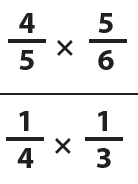 Explicit instruction
Multiple representations
Concise language
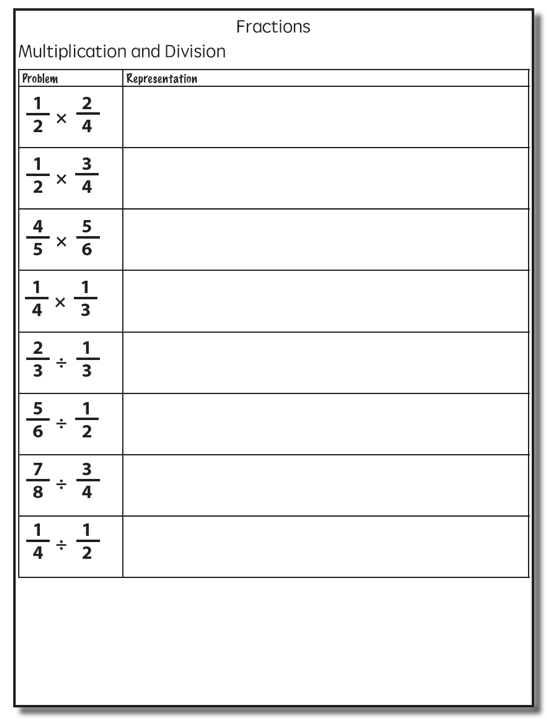 Division
Division
“How many sets of the second fraction fit into the first fraction?”
Multiplication
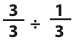 Show
1 set of one-third
2 sets of one-third
3 sets of one-third
Multiplication
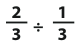 Show
1 set of one-third
2 sets of one-third
Multiplication
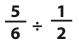 Show
1 set of one-half
Two-thirds set of one-half
Division
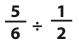 Show
Division
Choose one of the division problems and design intensive instruction related to the topic.
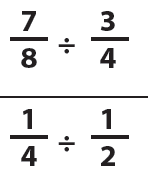 Explicit instruction
Multiple representations
Concise language
BRIEF 
(1-2 min)
DAILY 
(everyday)
Fluency:Cover, Copy, Compare
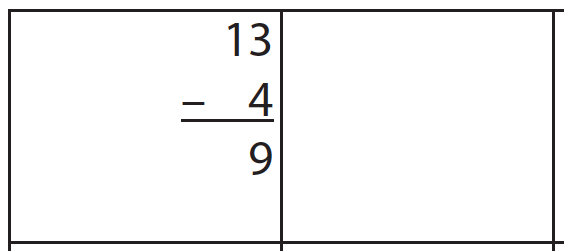 13
-  4
9
Fluency:File Folders
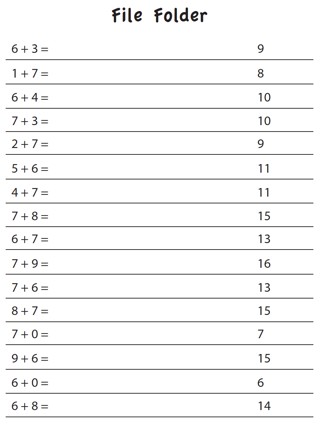 9
8
10
10
9
11
Fluency:Taped Problems
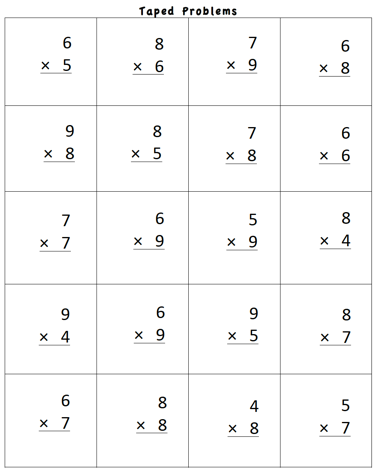 Fluency:Flash Cards
Start with a small set of flash cards. As students demonstrate mastery, add in a few more cards at a time.
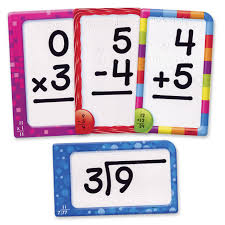 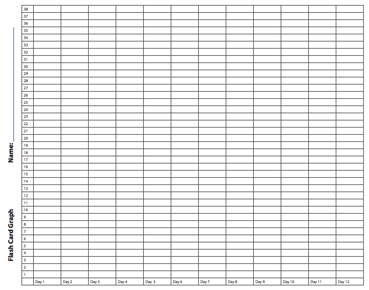 Fluency:Magic Squares
4
5
12
8
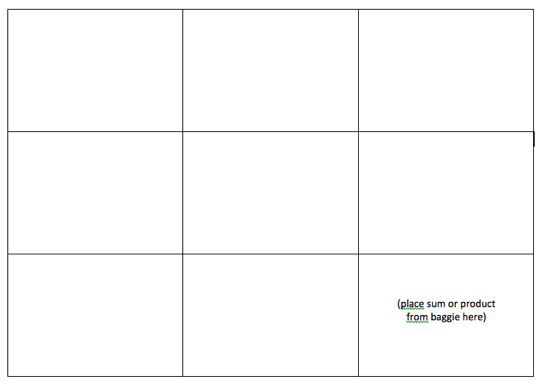 6
1
3
3
6
Fluency:Wrap-Ups
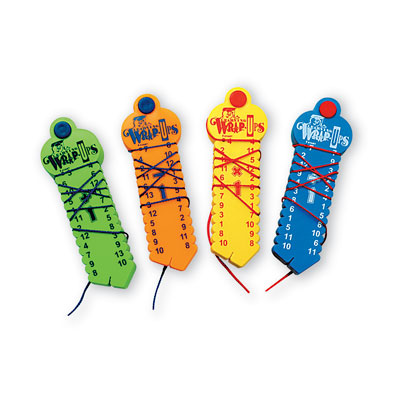 Fluency:Cards, Dice, Dominoes
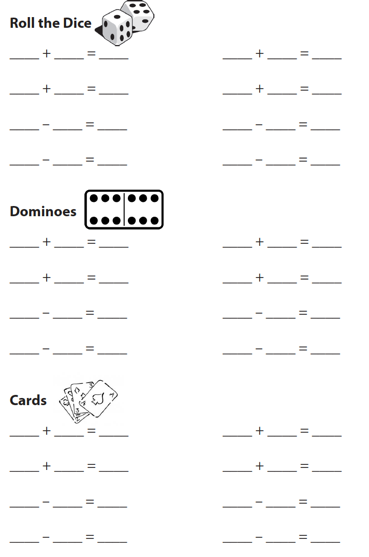 Roll dice
Select dominoes
Deal cards
Fluency:Games
Mobi
Smath
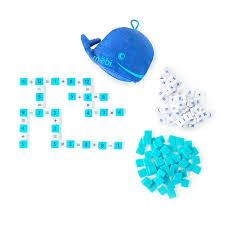 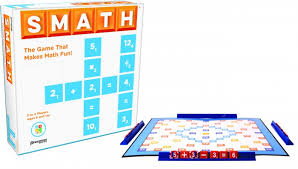 Fluency:Technology
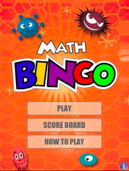 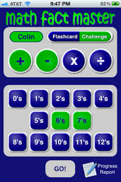 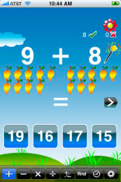 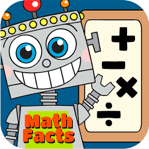 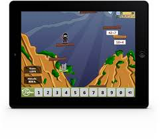 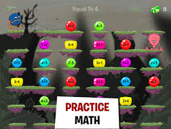 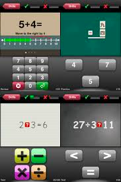 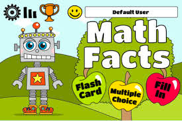 BRIEF 
(1-2 min)
DAILY 
(everyday)
Instructional Platform
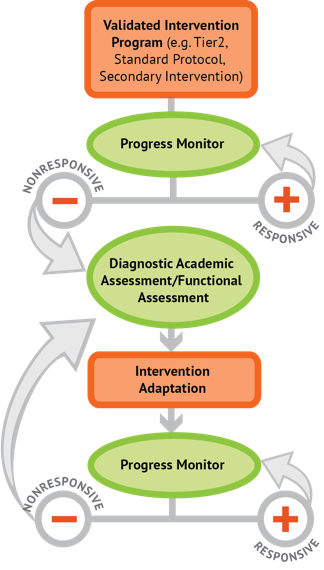 INSTRUCTIONAL DELIVERY
Explicit instruction
Precise language
Multiple representations
INSTRUCTIONAL STRATEGIES
Fluency building
Problem solving instruction
Motivation component
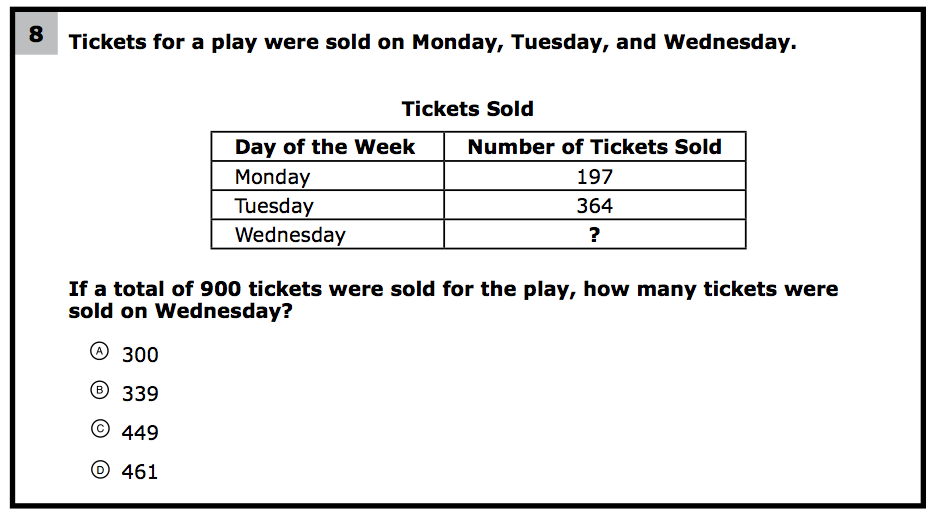 How would you teach this problem?
What do students need to know to solve this problem?
What might cause difficulty for students?
Problem Solving Difficulties
Reading problems
Understanding vocabulary
Identifying relevant information
Ignoring irrelevant information
Interpreting charts and graphs
Identifying appropriate operation(s)
Performing the computation(s)
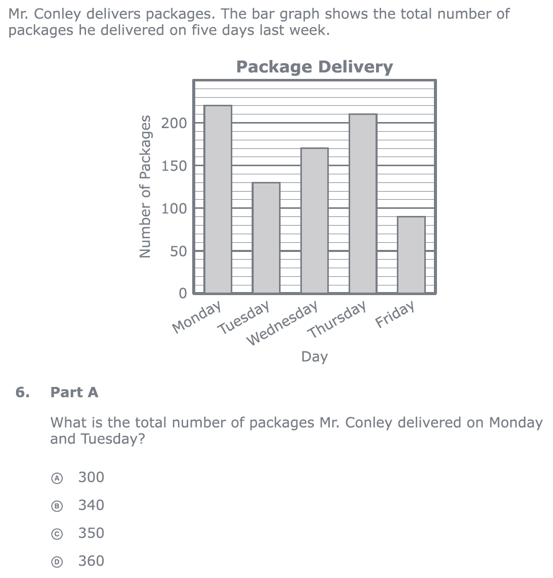 Reading problems
Understanding vocabulary
Identifying relevant information
Ignoring irrelevant information
Interpreting charts and graphs
PARCC third-grade release item (2015)
Identifying appropriate operation(s)
Performing the computation(s)
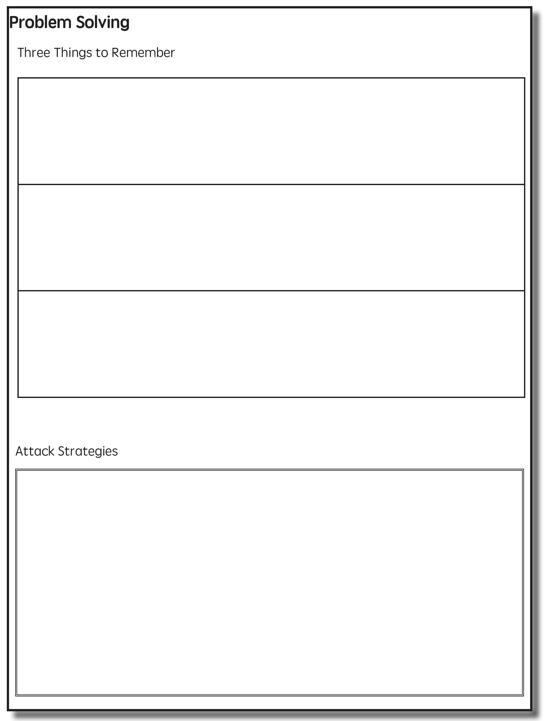 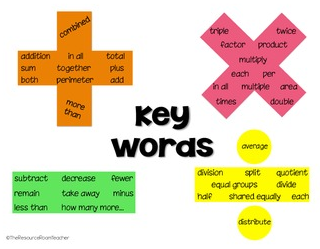 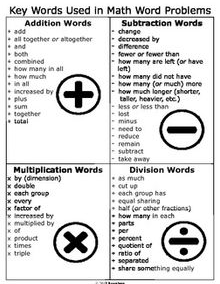 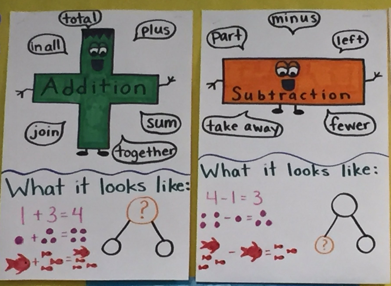 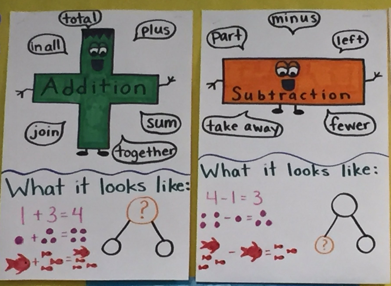 Kasey made $42, and Mandy made $37. How much money did they make in all?
Kasey and Mandy made $79 in all. If Kasey made $42, how much money did Mandy make?
Becky has $70 more than Perla. If Becky has $120, how much money does Perla have?
Becky has $70 more than Perla. If Perla has $50, how much money does Becky have?
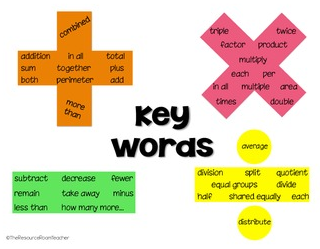 Matt baked 18 cookies. His brother baked twice as many. How many cookies did his brother bake?
Matt’s brother baked twice as many cookies as Matt. If Matt’s brother baked 36 cookies, how many did Matt bake?
Rachel wants to share 36 brownies with 6 friends. How many cookies will each friend receive?
Rachel shared brownies with 6 friends. Each friend ate 6 brownies. How many brownies did Rachel have to start with?
Michelle made 17 paper airplanes. Dante made 24 paper airplanes. How many airplanes did they make altogether?
Michelle and Dante made 41 paper airplanes altogether. If Dante made 24 paper airplanes, how many did Michelle make?
Michelle made 4 paper airplanes using 2 pieces of paper for each airplane. How much paper did Michelle use altogether?
Dante and Michelle made 40 paper airplanes altogether. Dante made 24 of the paper airplanes. If Michelle gave 7 of her paper airplanes to her friend Nicole, how many planes does Michelle have now?
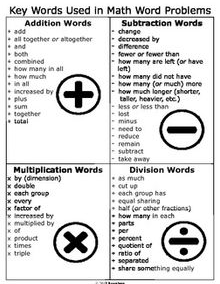 Students need to understand key words. But, key words should not be directly tied to operations.
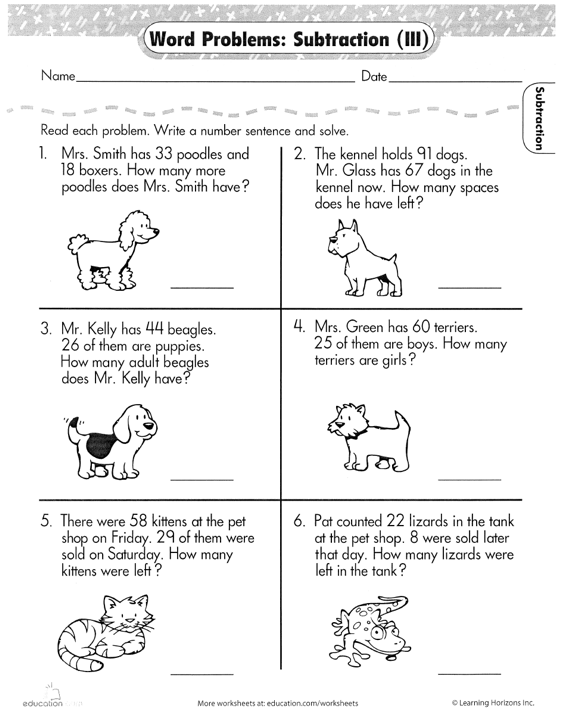 Identify a key word. Write a problem where the key word “works.” Write a problem where the key word doesn’t ”work.”
For every word problem
Regardless of problem type, students need an attack strategy for working through the problem
This strategy should work for any problem type
Instructional Word Problems
Routine Word Problems
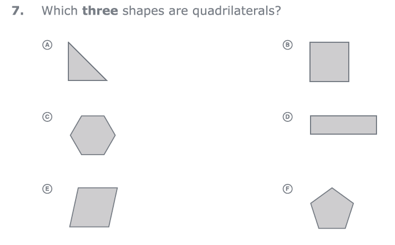 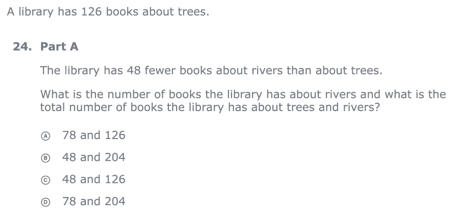 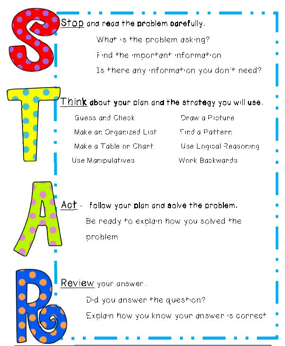 RIDGES

Read the problem.
I know statement.
Draw a picture.
Goal statement.
Equation development.
Solve the equation.
RIDE

Read the problem.
Identify the relevant information.
Determine the operation and unit for the answer.
Enter the correct numbers and calculate, then check the answer.
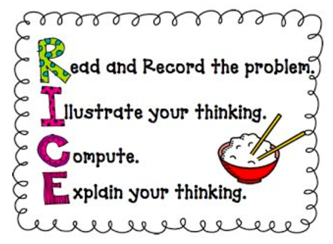 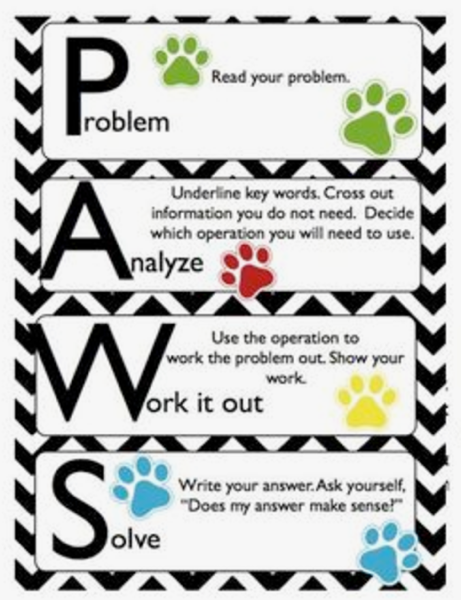 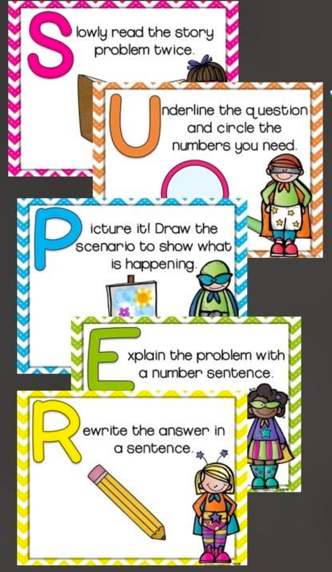 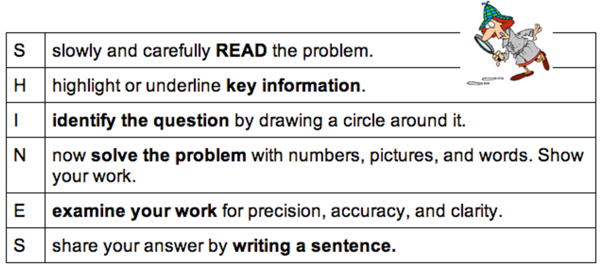 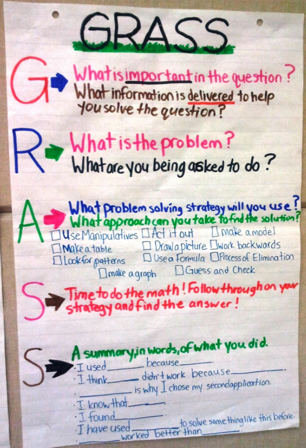 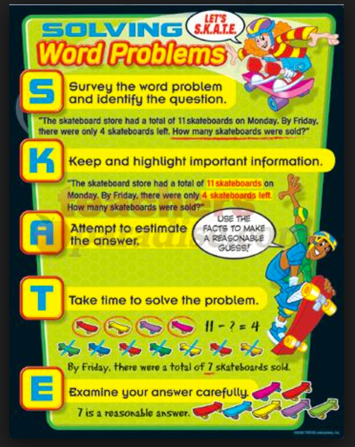 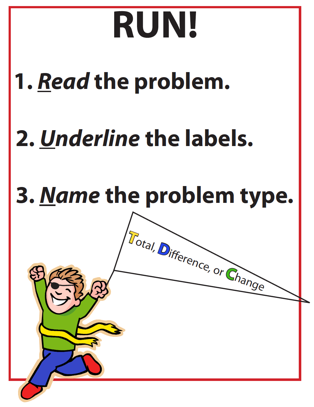 SIGNS
Survey questions
Identify key words
Graphically draw problem
Note operations
Solve and check
SOLVE

Study the problem.
Organize the facts.
Line up the plan. 
Verify the plan with computation.
Examine the answer.
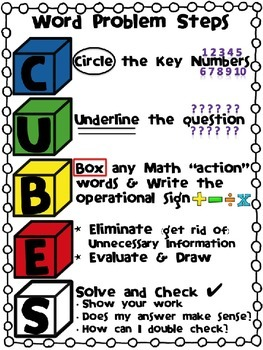 R-CUBES

Read the problem.
Circle key numbers.
Underline the question.
Box action words.
Evaluate steps.
Solve and check.
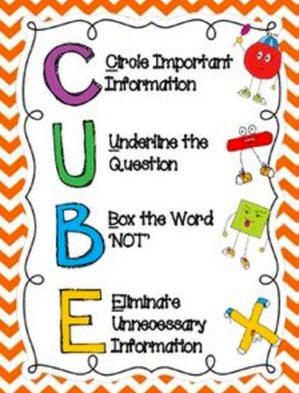 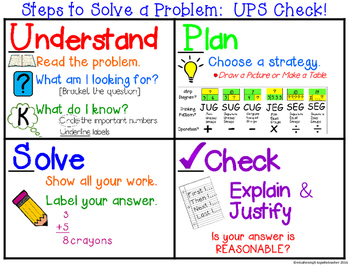 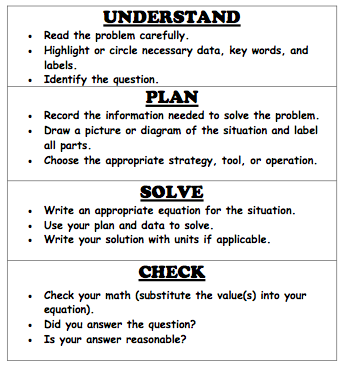 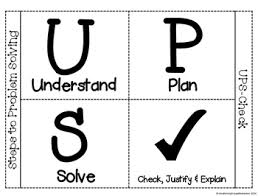 Additive Schemas
Instruction Using Schemas
A schema refers to the structure of the word problem
Total
Difference
Change
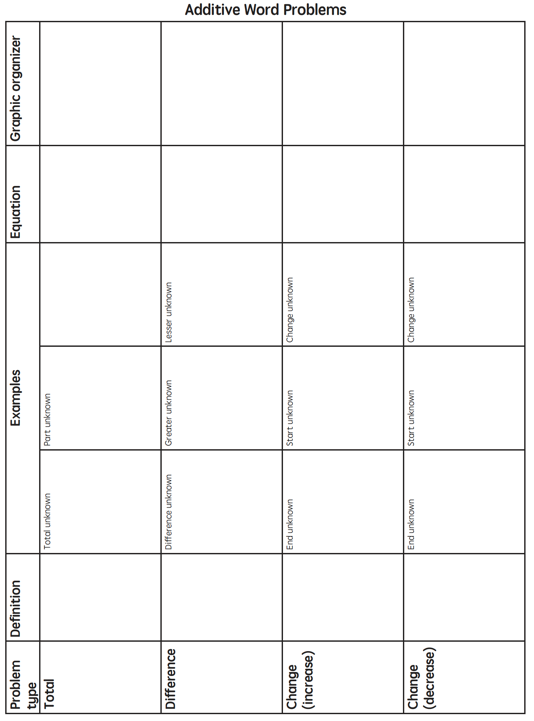 Total
Parts put together into a total
Jennifer saw 4 cardinals and 5 blue jays. How many birds did Jennifer see?
4 + 5 = ?
Jennifer saw 9 birds. If 4 of the birds were cardinals, how many were blue jays?
4 + ? = 9
Jennifer saw 9 birds. 5 of the birds were blue jays, how many were cardinals?
5 + ? = 9
Total
P1 	 +		P2		=	  T
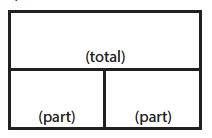 Fuchs et al. (2008); Griffin  & Jitendra (2009)
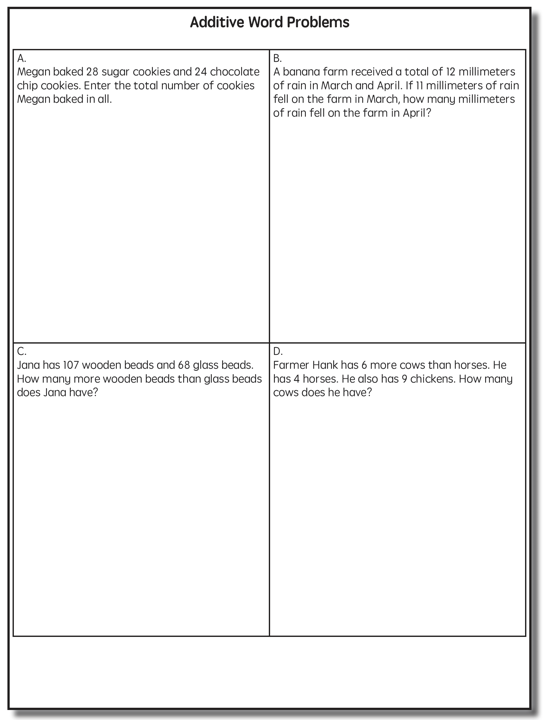 Total
Total
✔
✔
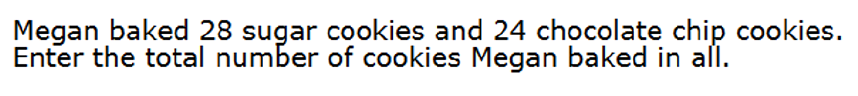 P1 + P2 = T
✔
U
P
S
✔
✔
=
28
24
?
+
✔
✔
28 + 24 = 52
X = 52 cookies
Grade 3 Smarter Balanced
Total
“Are parts put together for a total?”
Total
✔
✔
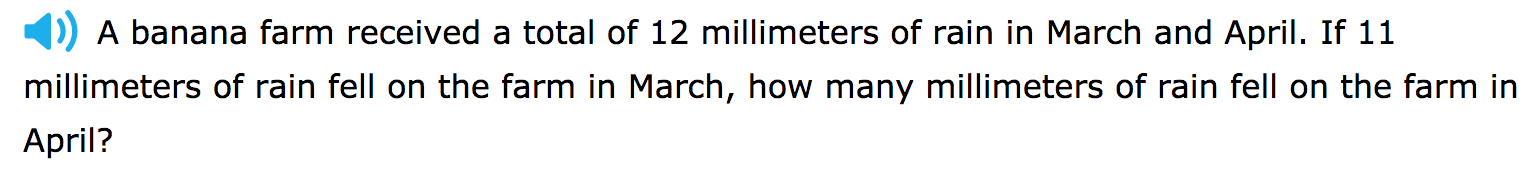 12
11 
+ 1 
12
12
-  11
1
✔
U
P
S
✔
?
11
✔
✔
✔
? = 1 millimeter
Grade 2 IXL
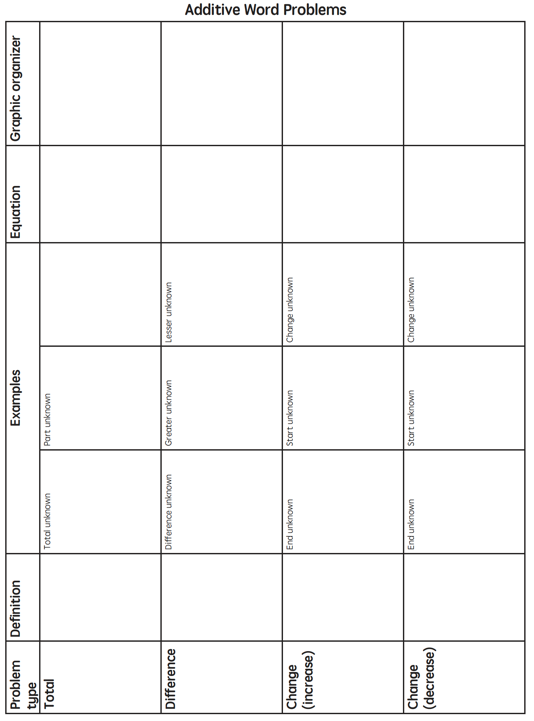 Difference
Greater and less amounts compared for a difference
Courtney has 9 apples. Silva has 4 apples. How many more apples does Courtney have? (How many fewer?)
9 – 4 = ?
Courtney has 5 more apples than Silva. If Silva has 4 apples, how many does Courtney have?
? – 4 = 5
Silva has 5 fewer apples than Courtney. Courtney has 9 apples. How many apples does Silva have?
9 – ? = 5
Difference
G 	   –		L		=	   D
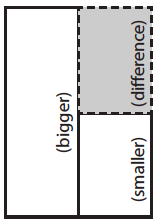 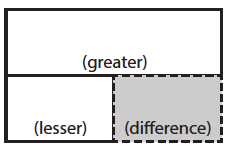 Fuchs et al. (2008); Griffin & Jitendra (2009)
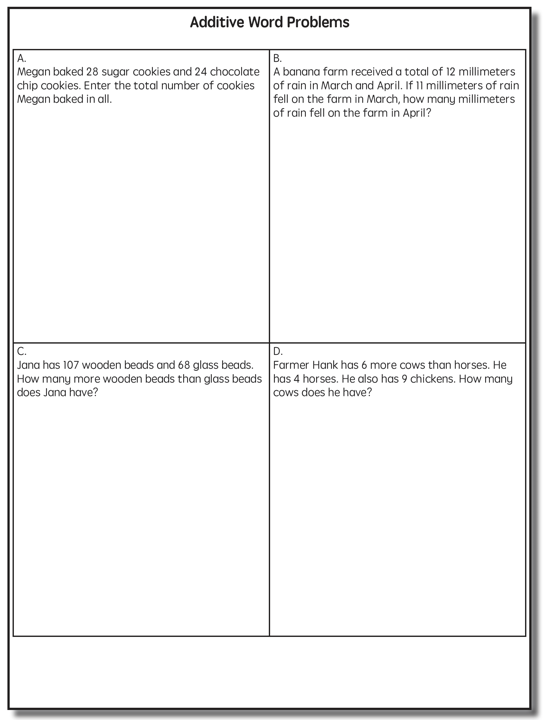 Difference
Difference
✔
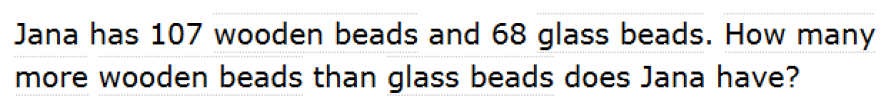 ✔
G	  –  L  =  D
✔
U
P
S
✔
68
-
=
107
B
✔
107
68
68 
+  ?
107
✔
107 – 68 = 39
✔
B = 39 more beads
Grade 3 Smarter Balanced
Total
“Are parts put together for a total?”
Difference
“Are amounts compared for a difference?”
Difference
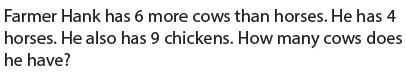 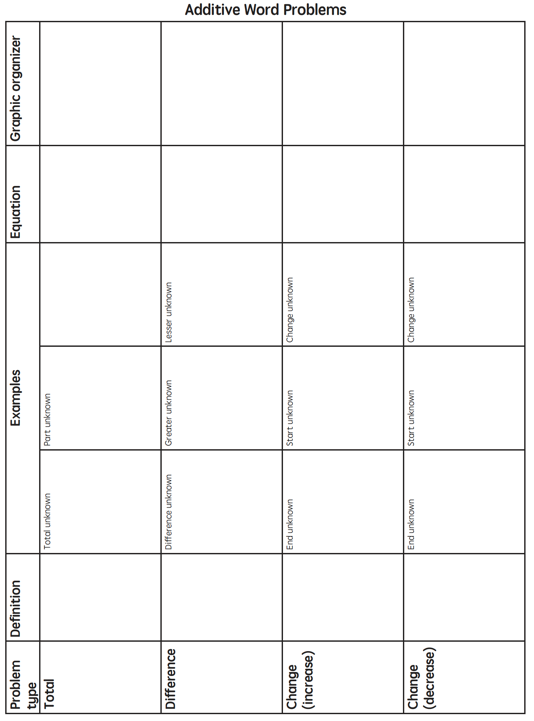 Change
An amount that increases or decreases
Sandra had $4. Then she earned $3 for cleaning her room. How much money does Sandra have now? 
4 + 3 = ?
Sandra has $4. Then she earned money for cleaning her room. Now Sandra has $7. How much money did she earn?
4 + ? = 7
Sandra had some money. Then she made $3 for cleaning her room. Now she has $7. How much money did Sandra start with?
? + 3 = 7
Change
ST 		+/– 	C    	=		E
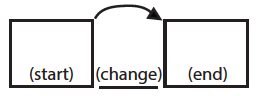 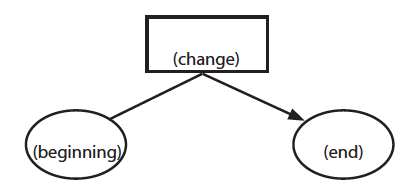 Fuchs et al. (2008); Griffin & Jitendra (2009)
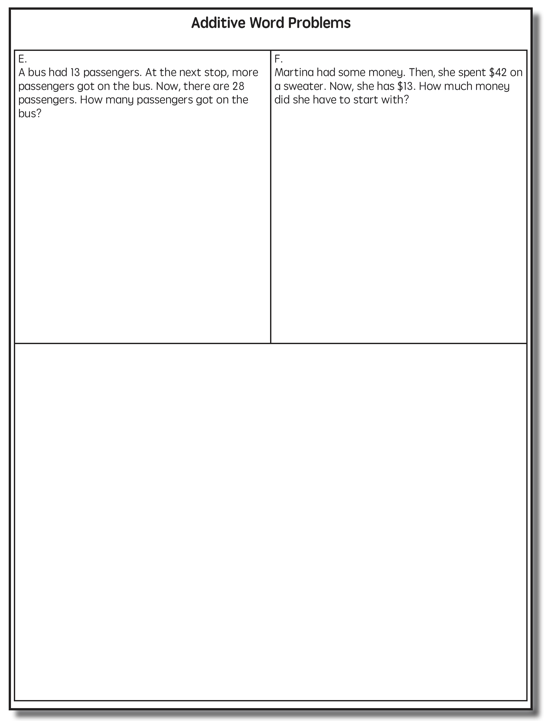 Change
Change
✔
A bus had 13 passengers. At the next stop, more passengers got on the bus. Now, there are 28 passengers. How many passengers got on the bus?
✔
✔
U
P
S
✔
ST + C = E
✔
=
?
13
28
+
✔
28 
-  13
13
+  ?
28
✔
13 + 15 = 28
? = 15 passengers
Total
“Are parts put together for a total?”
Difference
“Are amounts compared for a difference?”
Change
“Does an amount increase or decrease?”
Change
An amount that increases or decreases
Yolanda baked 9 cookies. Then, she ate 2 of the cookies. How many cookies does Yolanda have now?
9 – 2 = ?
Yolanda baked 9 cookies. Then, she ate some of the cookies. Now, she has 7 cookies. How many cookies did Yolanda eat?
9 – ? = 7
Yolanda baked some cookies. She ate 2 of the cookies and has 7 cookies left. How many cookies did Yolanda bake?
? – 2 = 7
Change
ST 		+/– 	C    	=		E
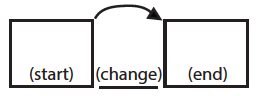 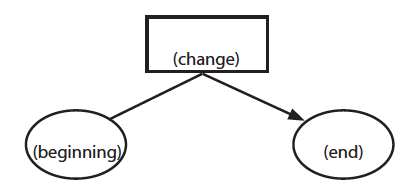 Fuchs et al. (2008); Griffin & Jitendra (2009)
Change
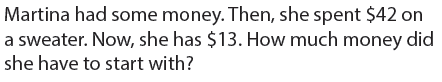 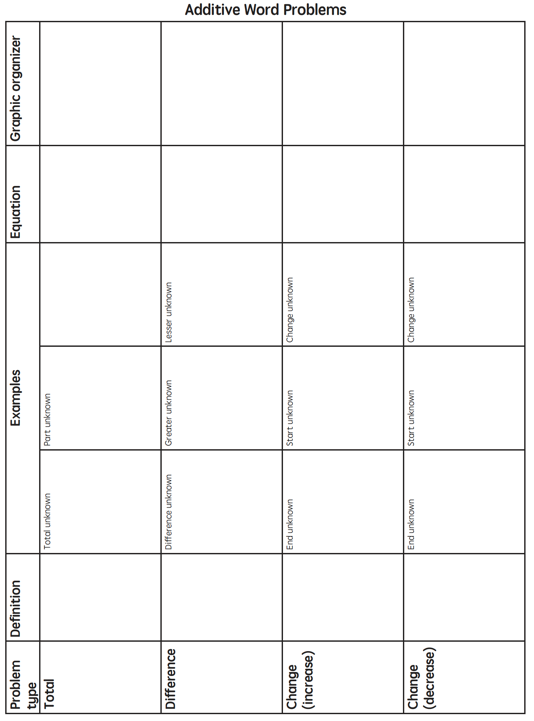 Total
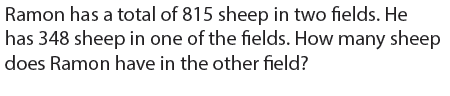 Change
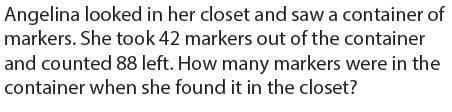 Difference
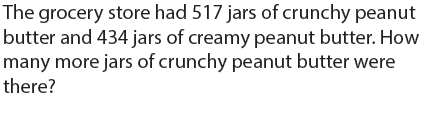 Total
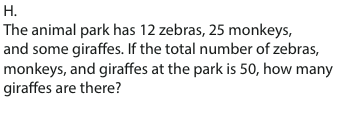 P1 + P2 + P3 = T
Change
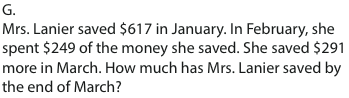 ST – C + C = E
Let’s Review
What’s a Total problem?
What’s a Difference problem?
What’s a Change problem?
Schema Quiz Time!
Difference
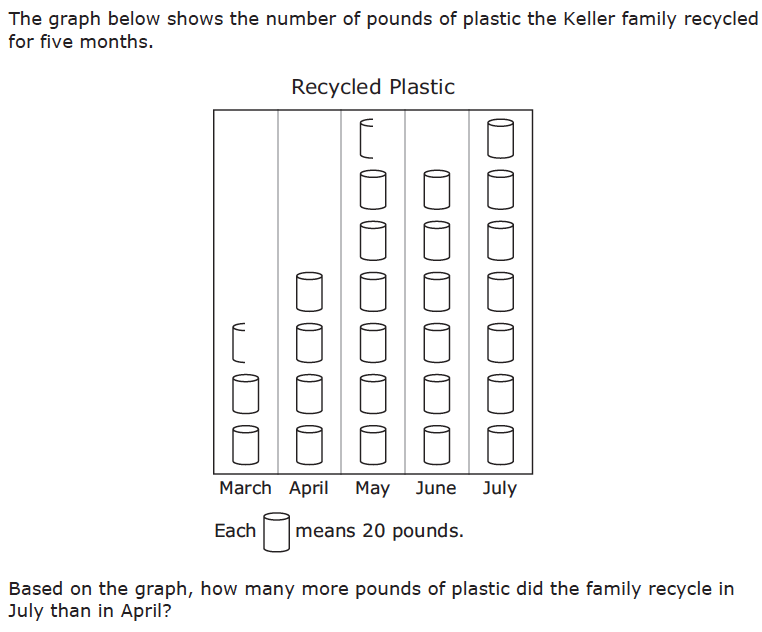 Grade 3 STAAR
Total
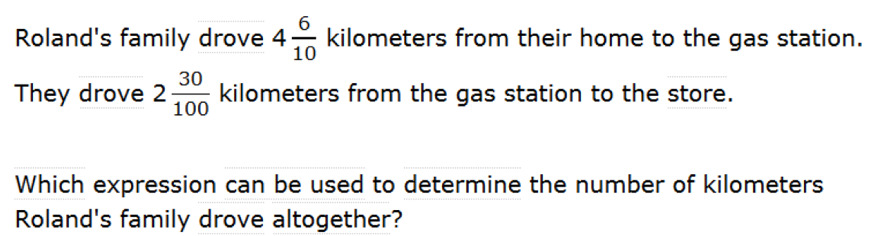 Grade 5 Smarter Balanced
Change
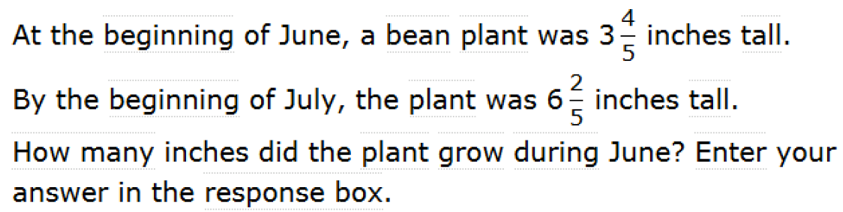 Grade 4 Smarted Balanced
Multiplicative Schemas
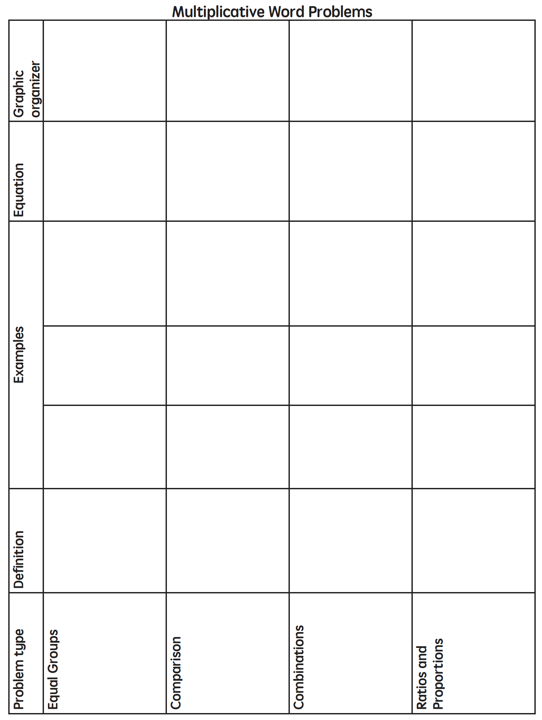 Equal Groups
Groups multiplied by number in each group for a product 
Kristina has 2 bags of apples. There are 6 apples in each bag. How many apples does Kristina have altogether? 
2 × 6 = ? 		
Kristina has 12 apples. She wants to share them equally among her 2 friends. How many apples will each friend receive?
2 × ? = 12			
Kristina has 12 apples. She put them into bags containing 6 apples each. How many bags did Kristina use?
? × 6 = 12
Equal Groups
G		×		N 		= 		P
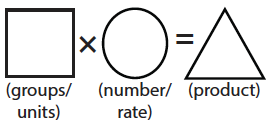 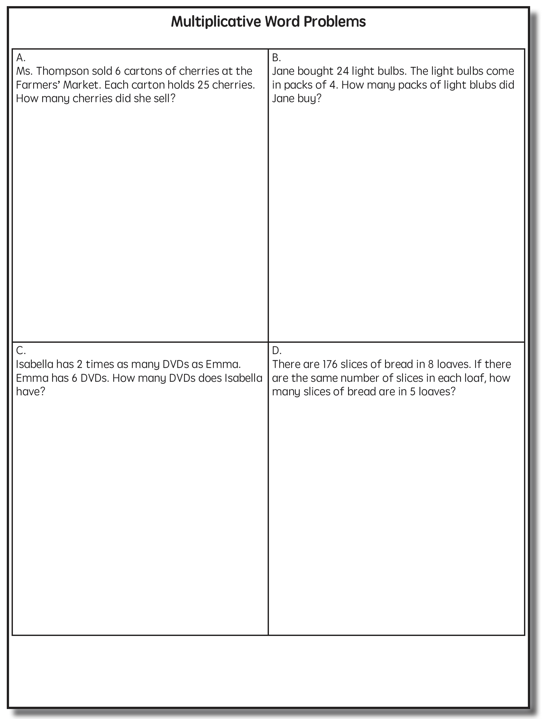 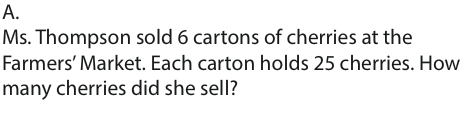 ✔
✔
G x N = P
✔
U
P
S
✔
✔
=
x
6
25
?
✔
6 x 25 = 150
✔
? = 150 cherries
Equal Groups
“Are there groups with an equal number in each group?”
Equal Groups
✔
✔
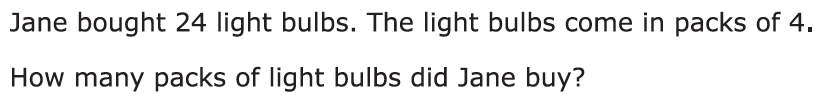 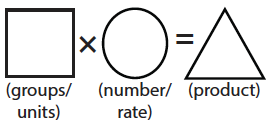 ✔
U
P
S
✔
?
4
✔
24
✔
✔
? x 4 = 24
4
4
Grade 3 STAAR
? = 6 packs
Comparison
Set multiplied by a number of times for a product
Marcie picked 6 apples. Lisa picked 2 times as many apples as Marcie. How many apples did Lisa pick?  
6 × 2 = ?			
Lisa picked 12 apples. She picked 2 times as many apples as Marcie. How many apples did Marcie pick?  
? × 2 = 12			
Lisa picked 12 apples, and Marcie picked 6 apples. How many times as many apples did Lisa pick as Marcie did?  
6 × ? = 12
Comparison
S		×		T 		= 		P
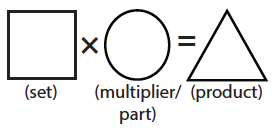 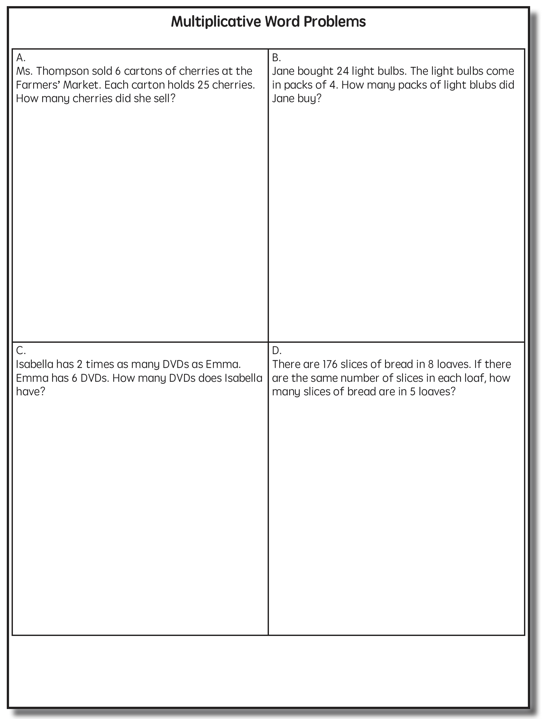 Comparison
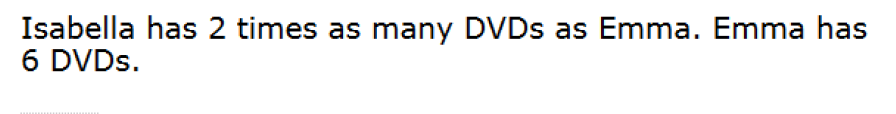 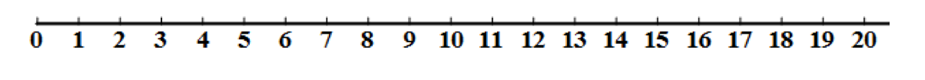 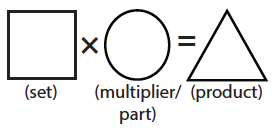 ✔
U
P
S
✔
6
2
?
✔
✔
✔
Grade 4 Smarter Balanced
? = 12 DVDs
Equal Groups
“Are there groups with an equal number in each group?”
Comparison
“Is a set compared a number of times?”
Ratios/Proportions
Description of relationships among quantities
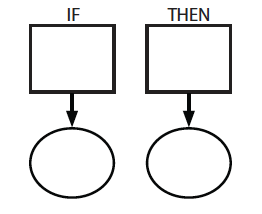 Xin et al. (2005)
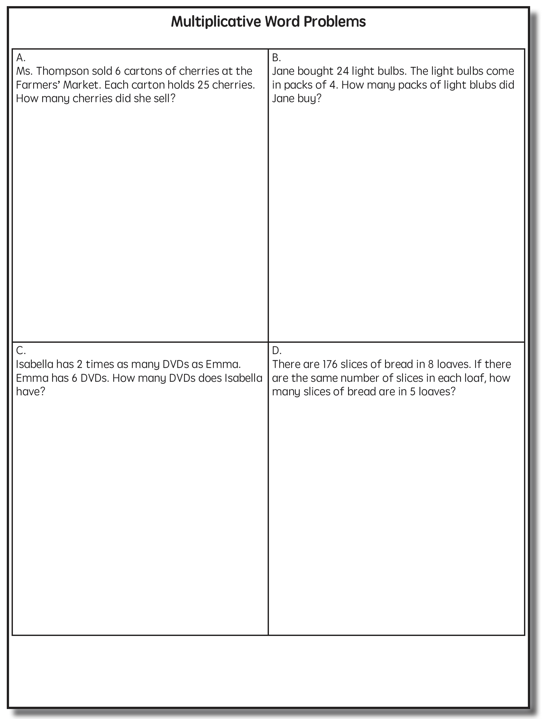 Ratios/Proportions
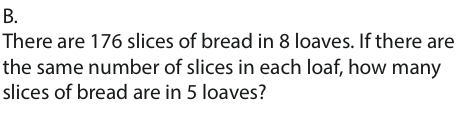 ✔
✔
✔
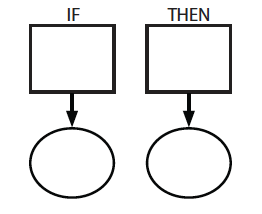 ✔
U
P
S
✔
176
?
? = 110 slices
✔
✔
✔
8
5
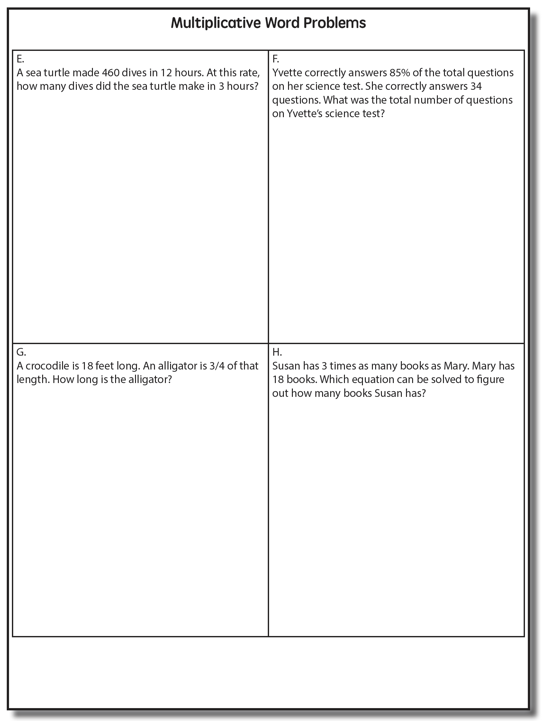 Ratios/Proportions
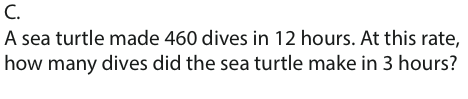 Equal Groups
“Are there groups with an equal number in each group?”
Comparison
“Is a set compared a number of times?”
Ratios/Proportions
“Are there relationships among quantities - if this, then this?”
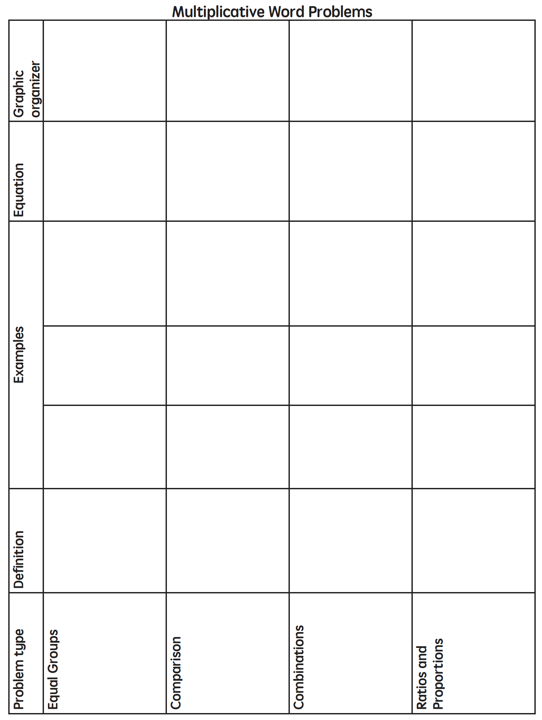 Equal Groups
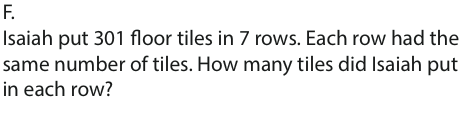 Ratios/Proportions
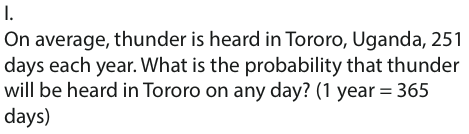 Comparison
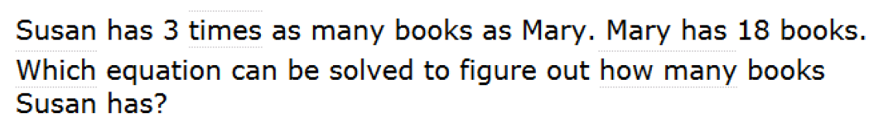 Grade 4 Smarter Balanced
Let’s Review
What’s an Equal Groups problem?
What’s a Comparison problem?
What’s a Ratios/Proportions problem?
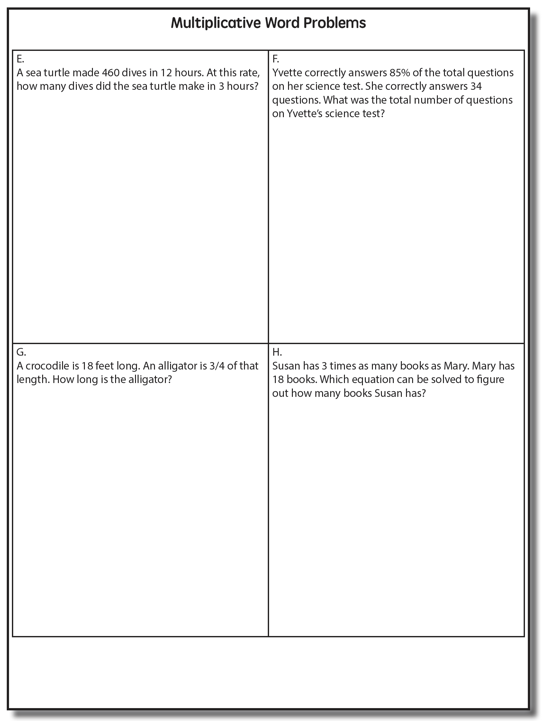 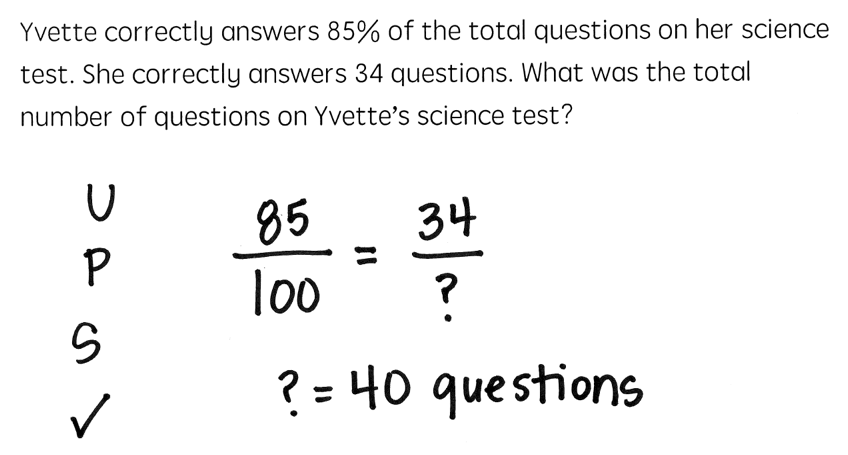 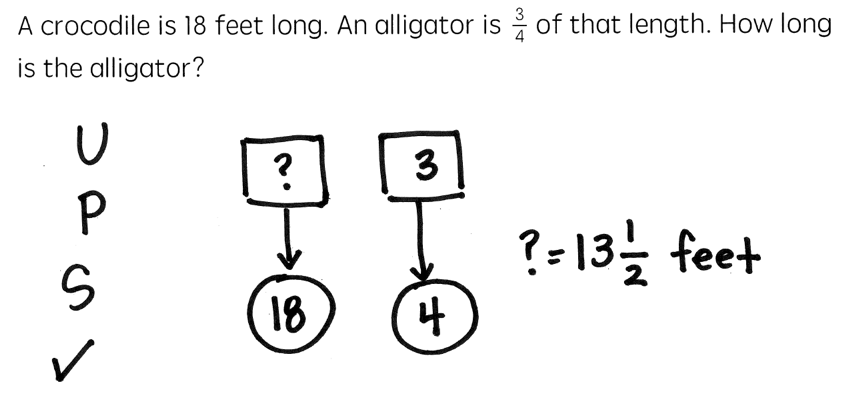 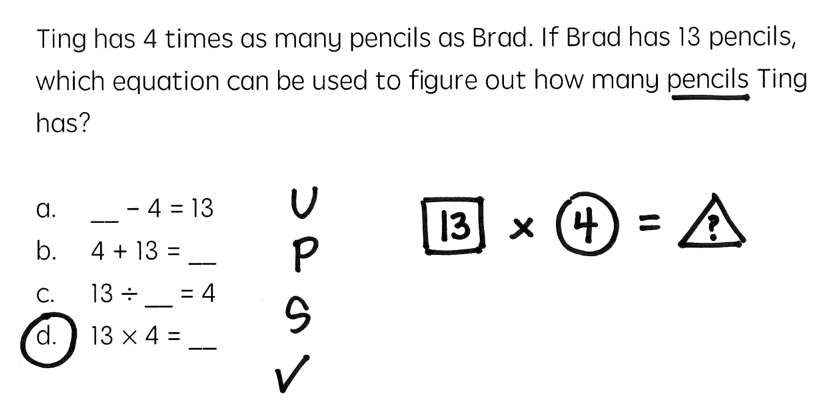 Schema Quiz Time!
Ratios/Proportions
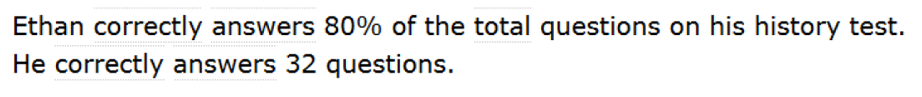 Grade 6 Smarter Balanced
Equal Groups
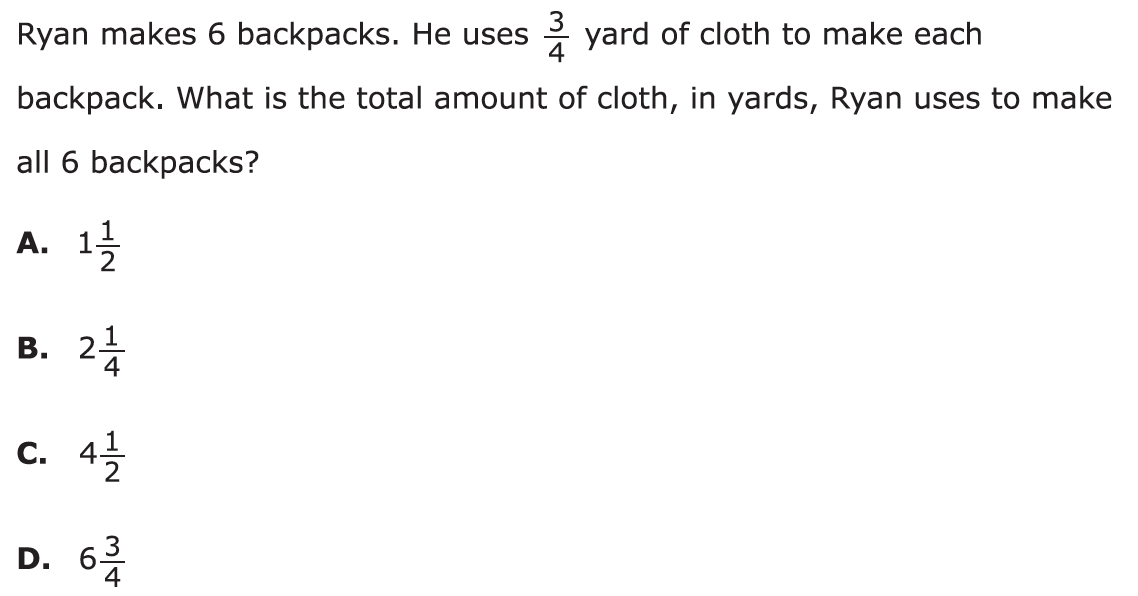 Grade 4 PARCC
Comparison
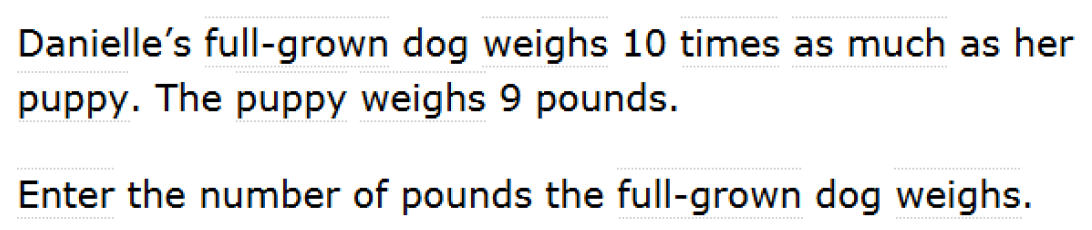 Grade 4 Smarter Balanced
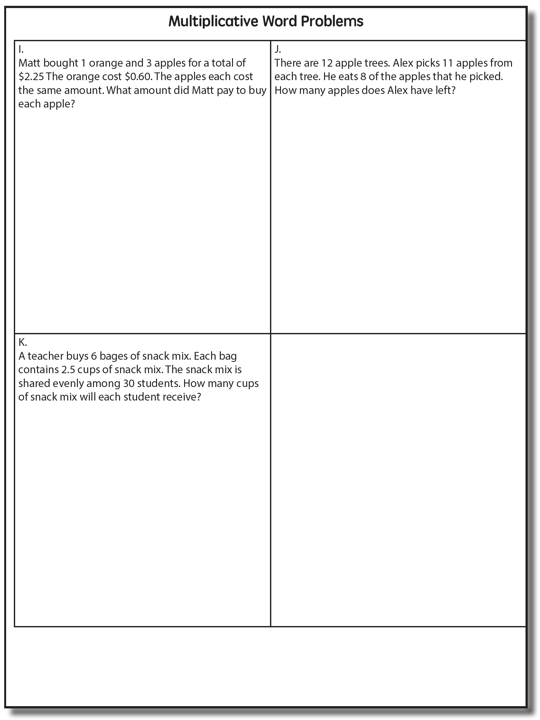 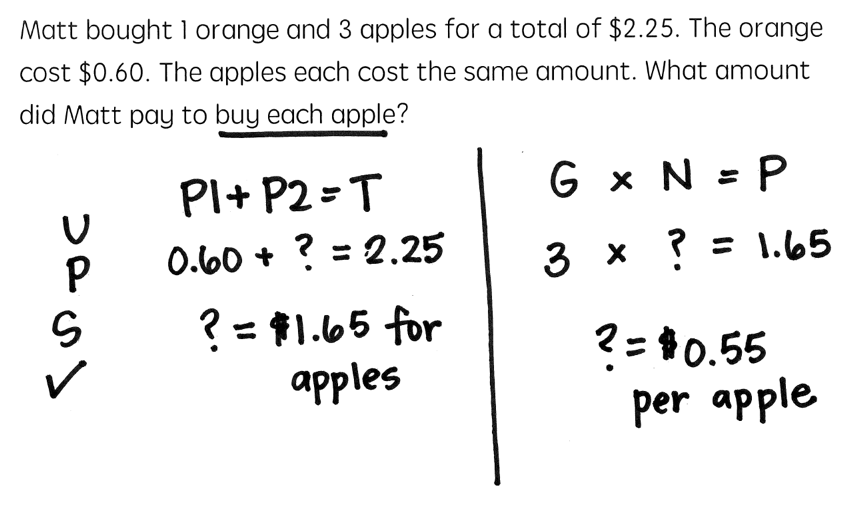 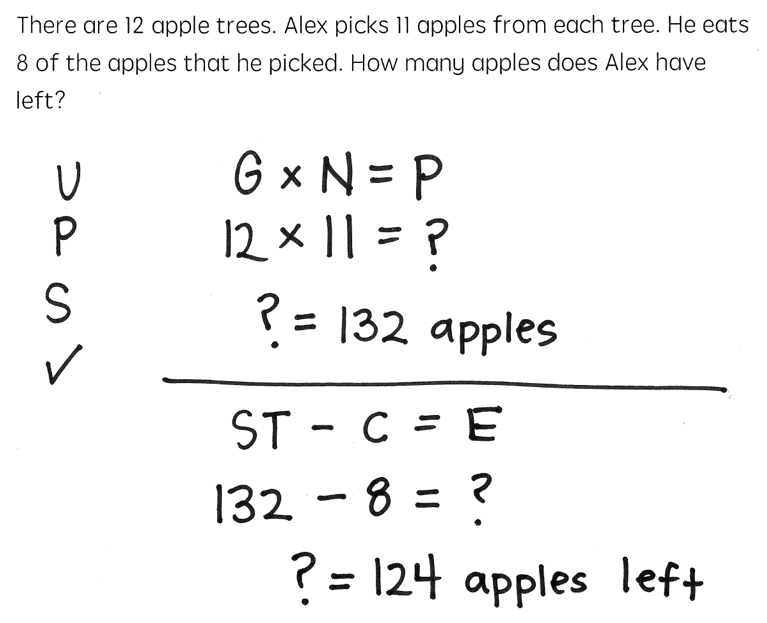 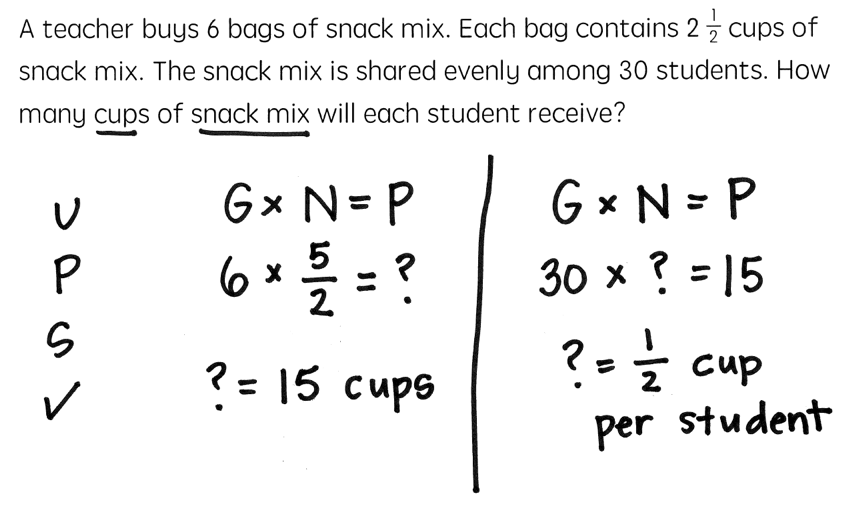 Schemas
Total
Difference
Change
Equal Groups
Comparison
Ratios/Proportions
How do you incorporate effective problem-solving strategies within intensive intervention?
Don’t use key words tied to operations
Do teach students an attack strategy
Do teach students schemas

Do explicitly teach problem solving
Do provide problem-solving instruction regularly (i.e., several times a week)
Do practice schemas that students will encounter regularly
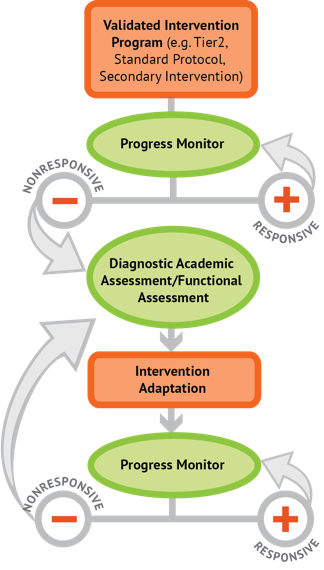 Instructional Platform
INSTRUCTIONAL DELIVERY
Explicit instruction
Concise language
Multiple representations
INSTRUCTIONAL STRATEGIES
Fluency building
Problem solving instruction
Motivation component
Motivation Component
on task
keep attention
regulate behavior
How do you incorporate a motivational component within intensive intervention?
Utilize a motivational component, when necessary
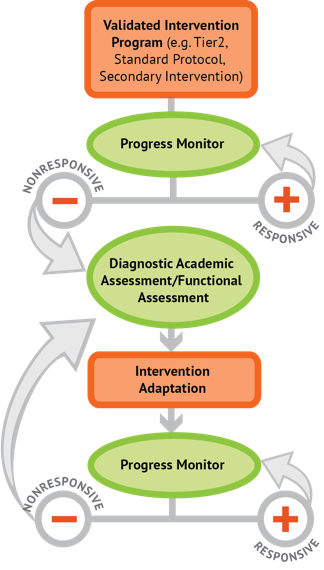 Instructional Platform
INSTRUCTIONAL DELIVERY
Explicit instruction
Concise language
Multiple representations
INSTRUCTIONAL STRATEGIES
Fluency building
Problem solving instruction
Motivation component
Contact Information
Sarah Powell, Ph.D.
The University of Texas at Austin

srpowell@austin.utexas.edu
@sarahpowellphd
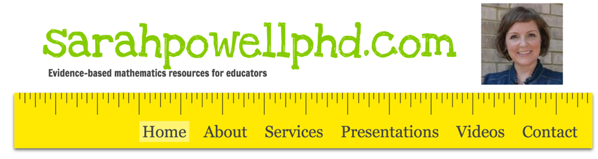 119